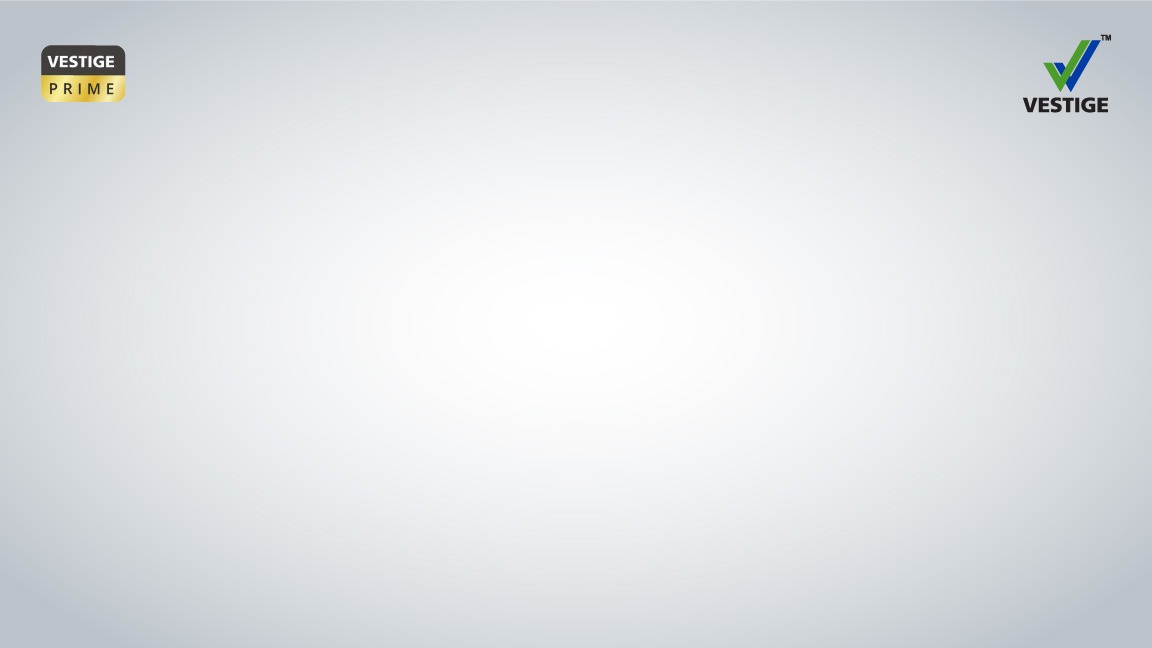 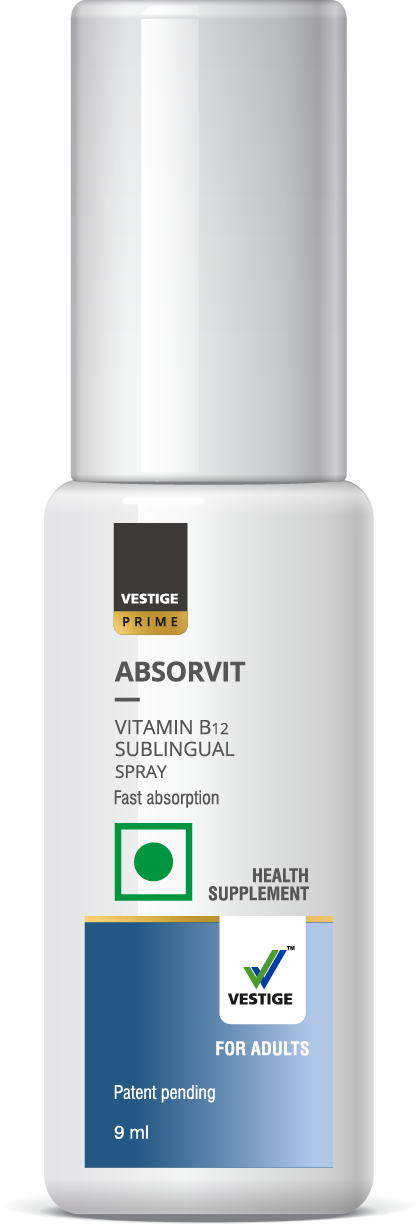 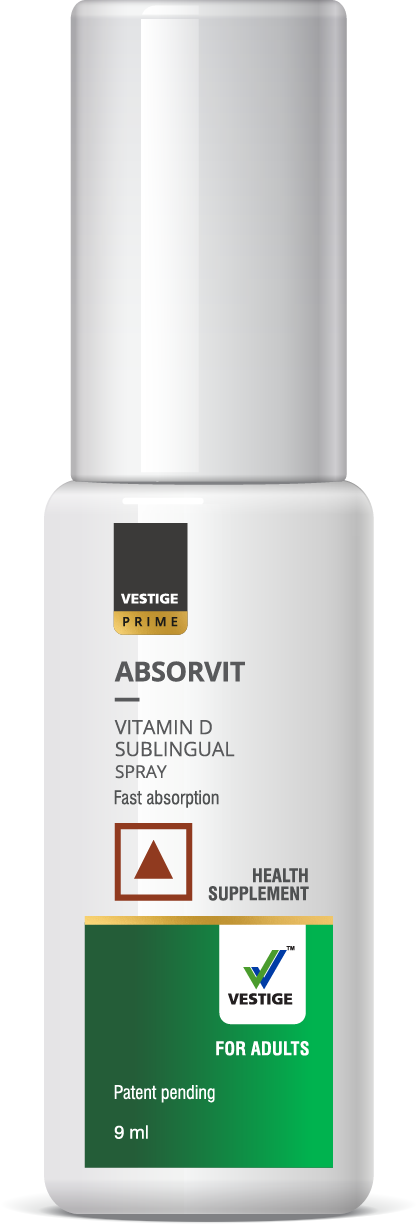 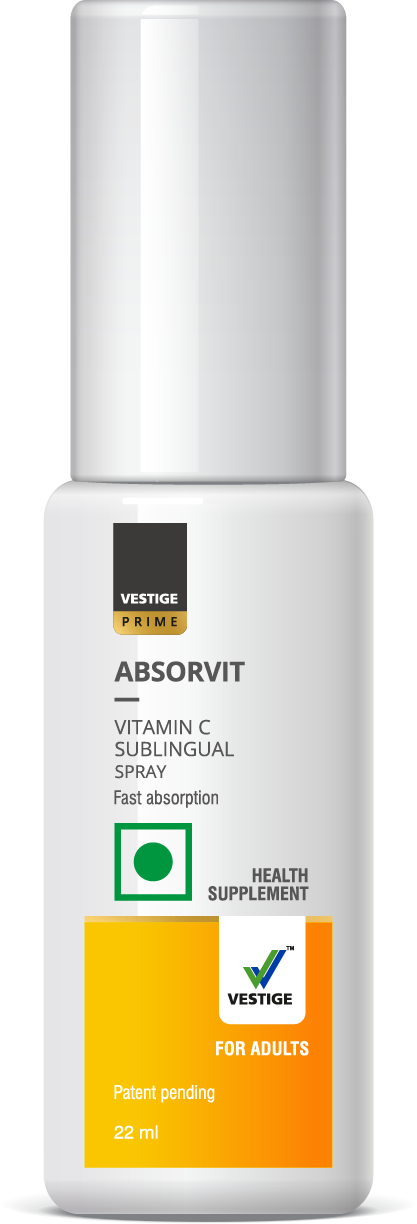 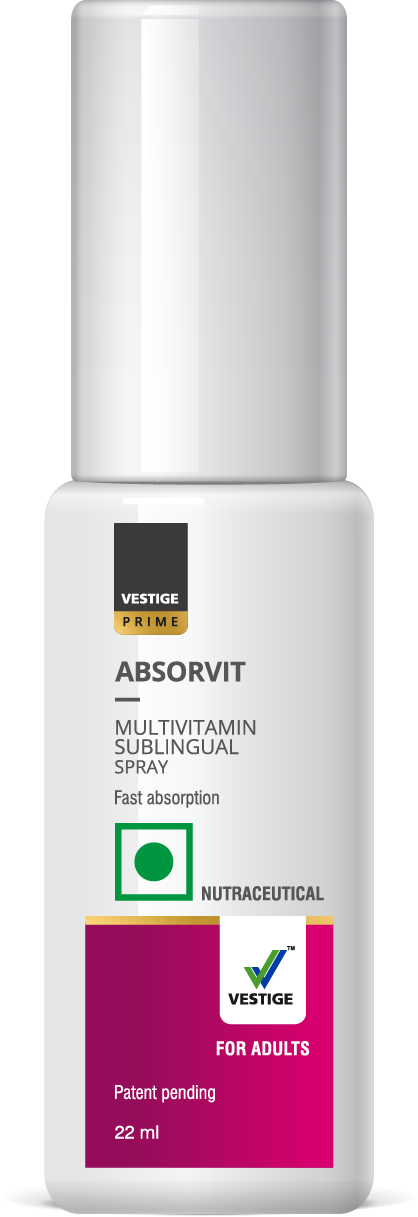 INTRODUCING,
VESTIGE PRIME ABSORVIT
SUBLINGUAL SPRAY
YOUR UPGRADED
DOSE OF VITAMINS
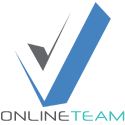 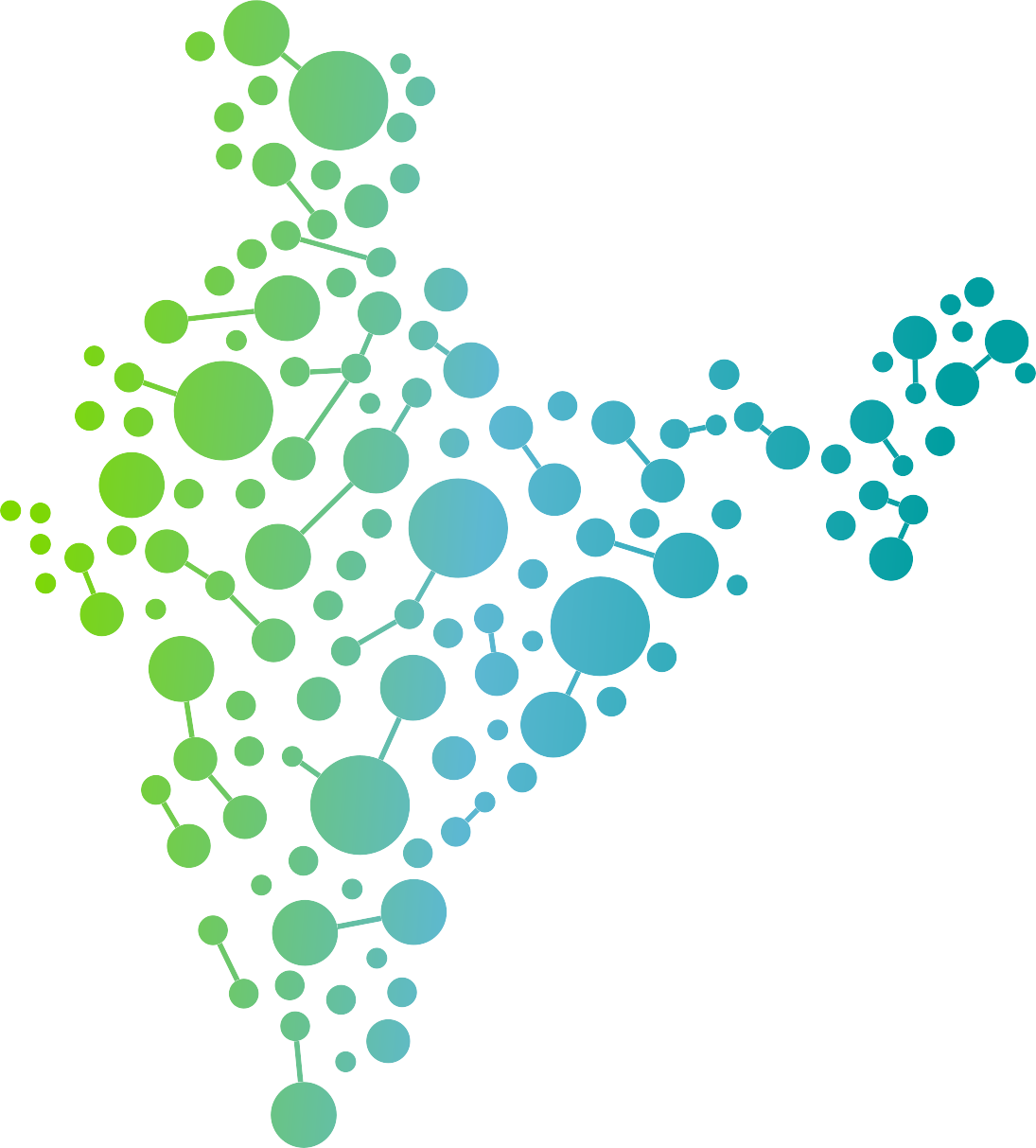 Do you know?

75% of Indians are ‘vitamin deficient’…
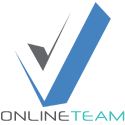 Ref:https://health.economictimes.indiatimes.com/news/industry/75-of-indians-suffer-vitamin-deficiency-study/49436690
Vitamin deficiency may lead to serious health issues!
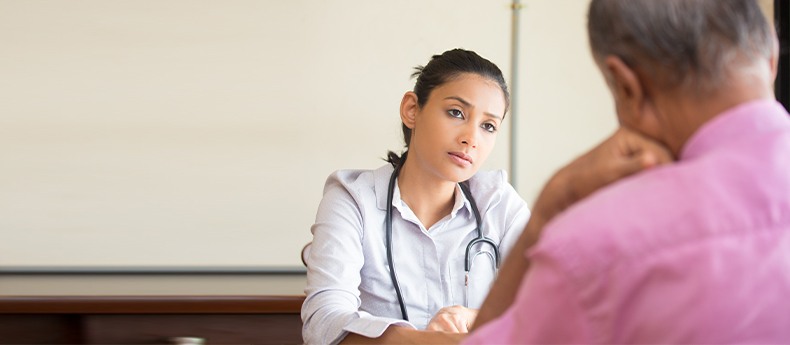 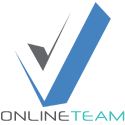 TWO MAJOR REASONS THAT LEADS TO VITAMIN DEFICIENCY ARE
2
1
Non-Compliance (Difficulty in swallowing)
Poor Oral absorption
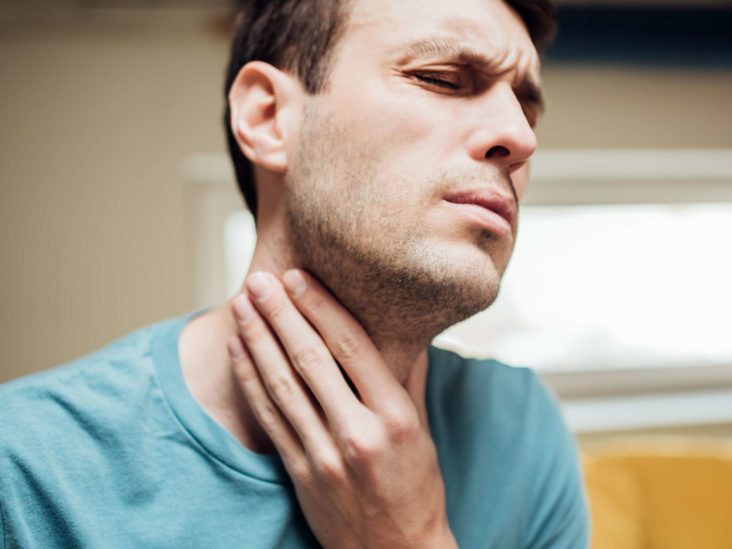 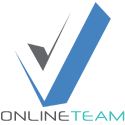 WHY POOR ORAL ABSORPTION IS SERIOUS?
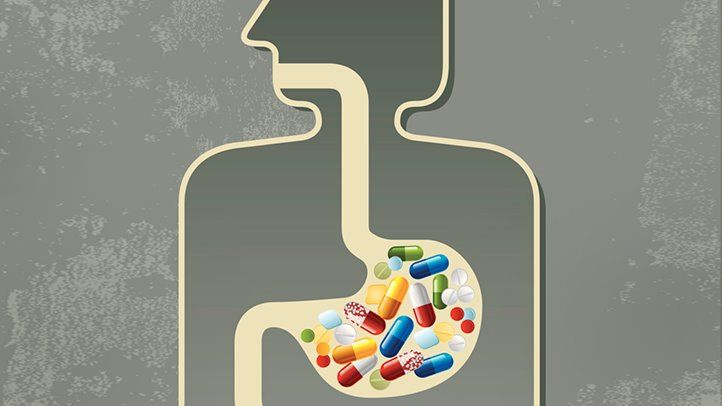 Very less QUANTITY of 
vital nutrients 
reaches to systemic circulation through the conventional dosage form *
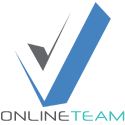 *Ref: https://www.nutrivitality.com/body-absorb-vitamins/.
MAJOR REASONS FOR NON–COMPLIANCE OF DRUG
Difficulty in swallowing
Missed Dose
Age factor : Kids , Geriatric patients 
Cultural Issues  
Too many medications 
Busy Lifestyle : Frequent Travelling 
POOR availability of drinking water
Poor taste & odour of medication
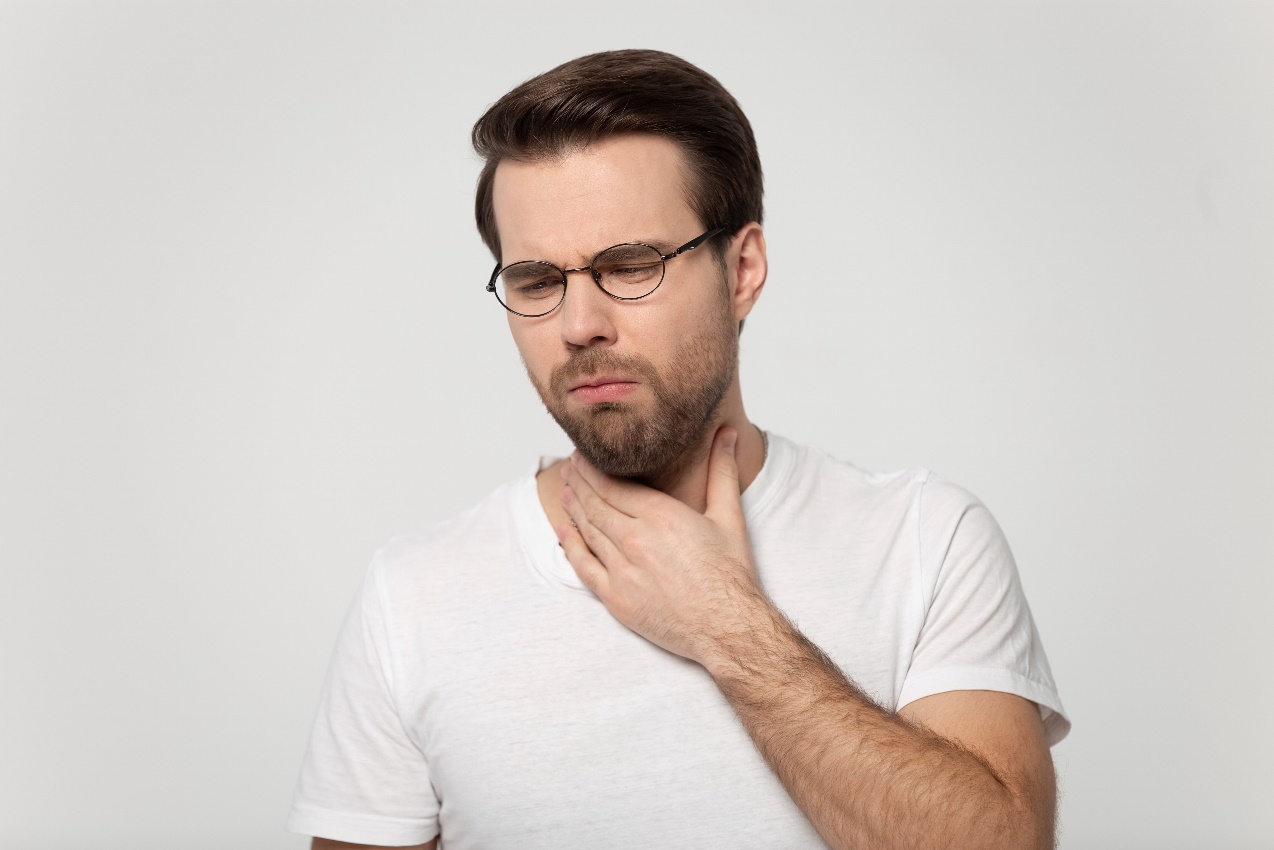 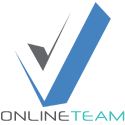 DEFICIENCY OF VITAMINS LEADS TO:
Frequent illness, 
Low energy, 
Malnutrition 
Fatigue and 
Host of other diseases that can put you down
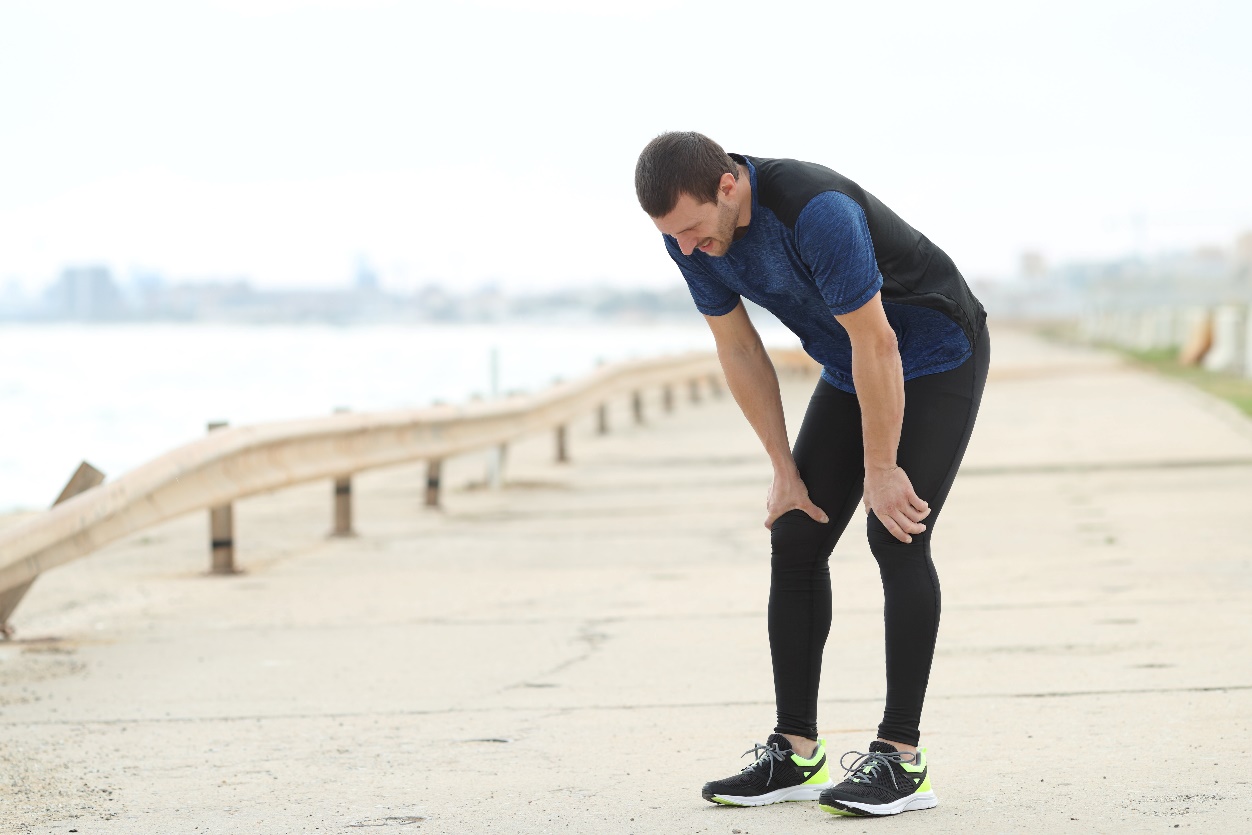 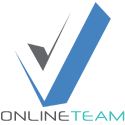 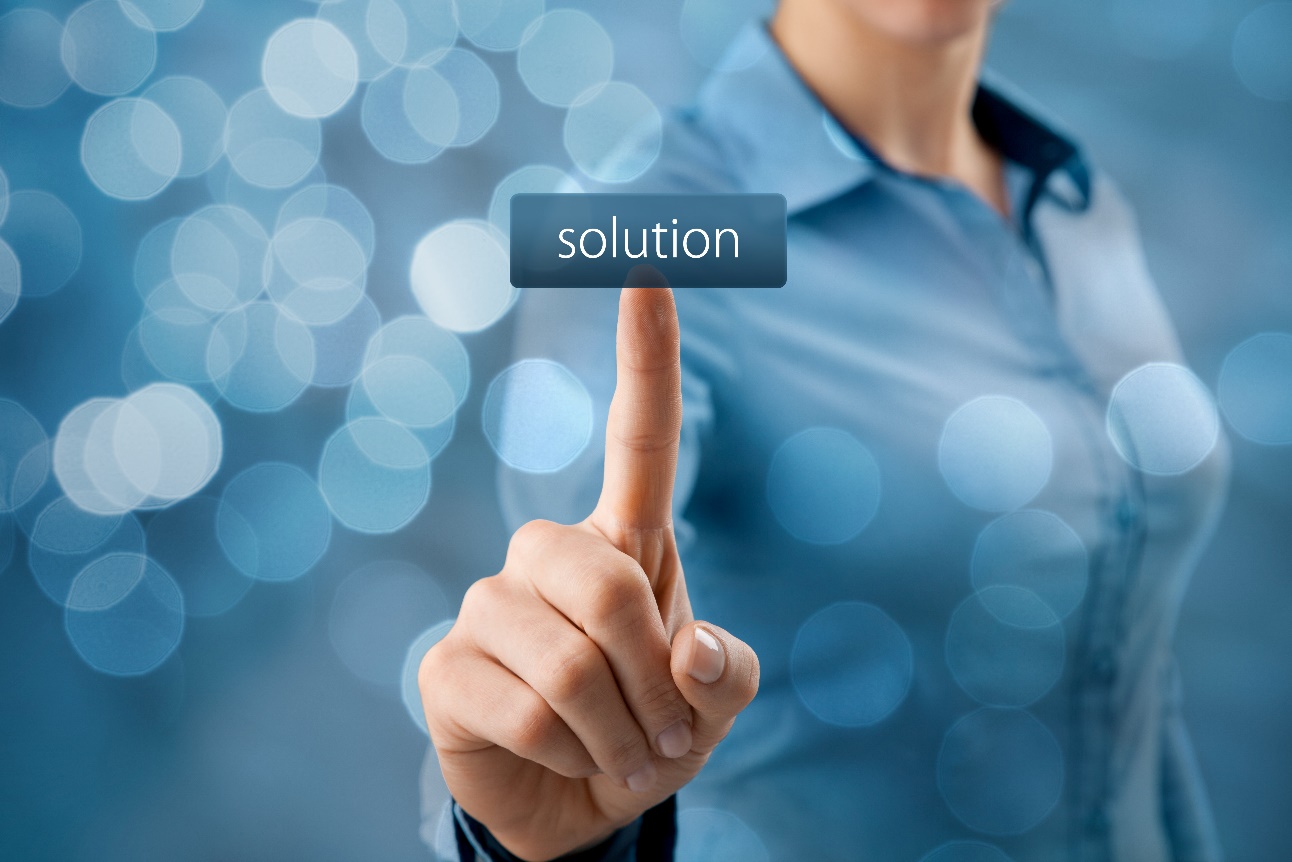 How to deal with these conventional issues ?
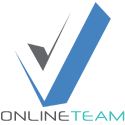 Technology has helped to improve the effectiveness of Vitamins
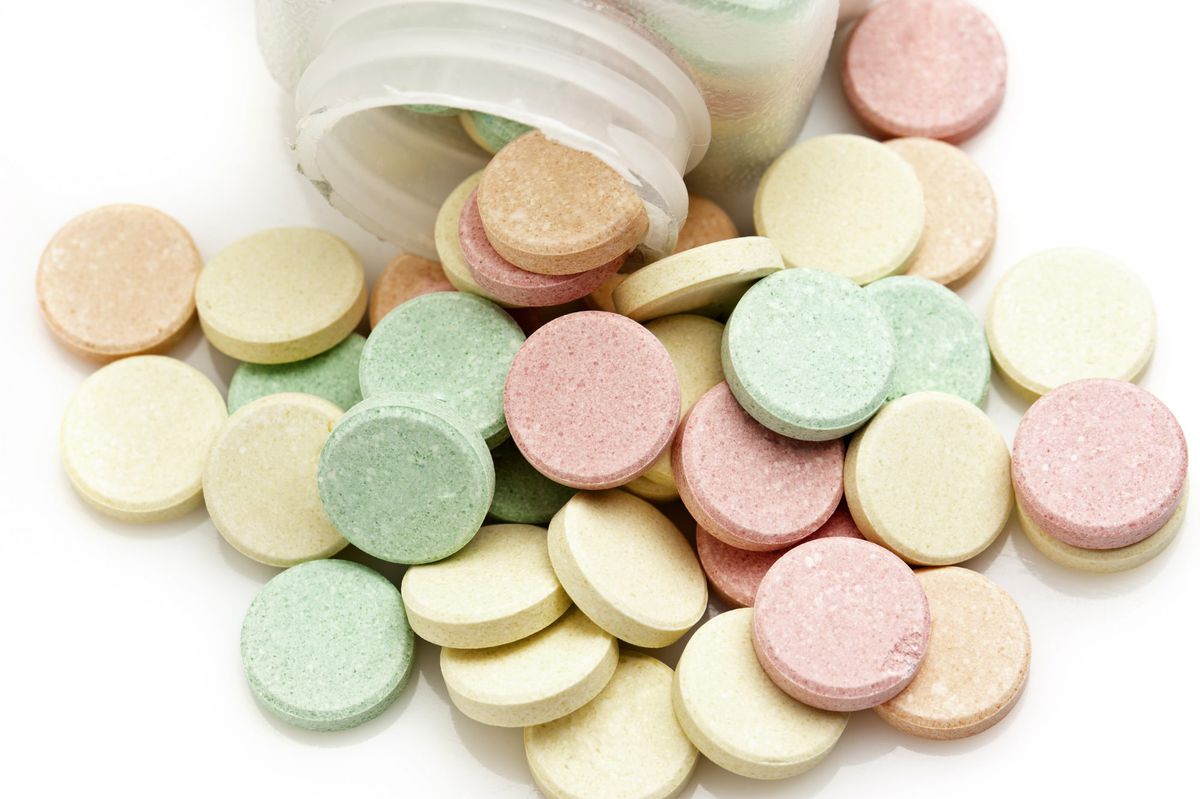 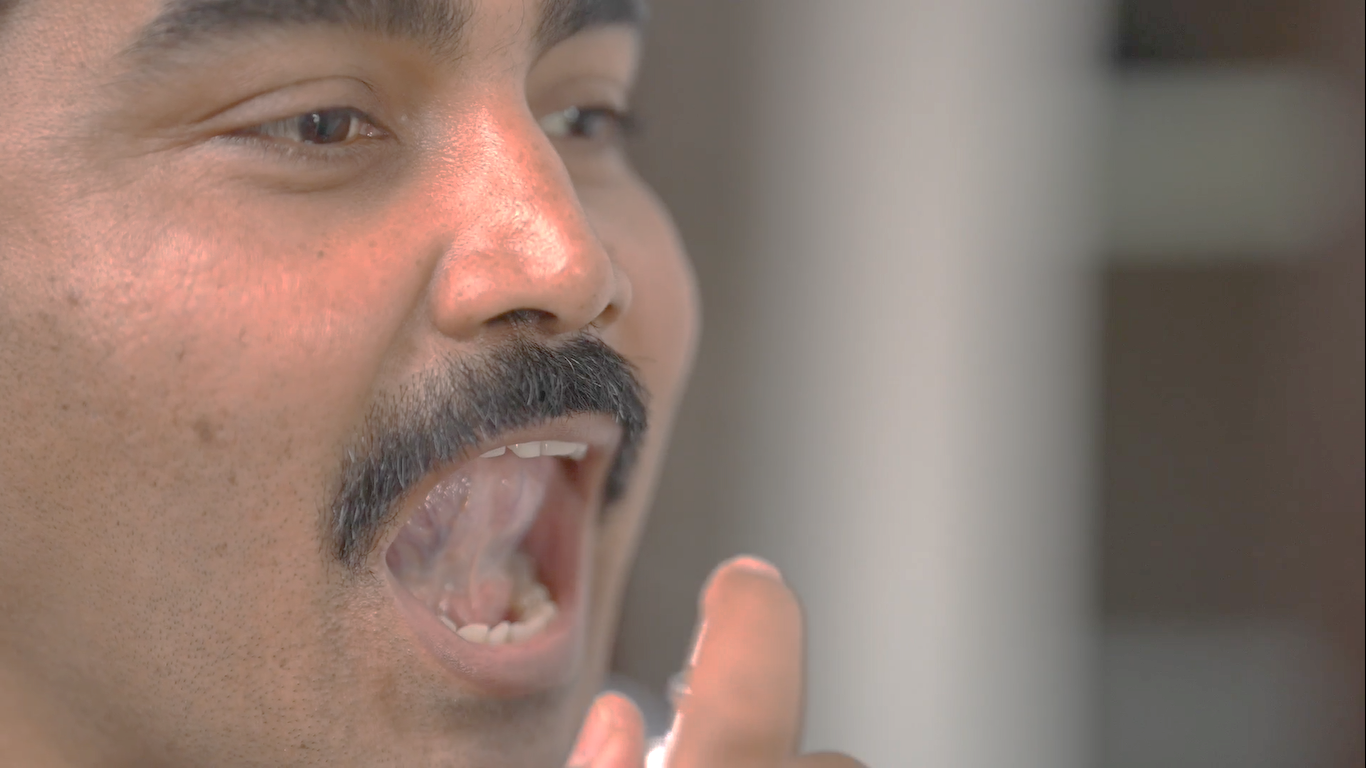 Conventional Dosage Form
Upgraded Dosage Form (Sublingual sprays)
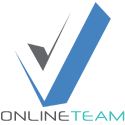 SUBLISPRAYTM TECHNOLOGY
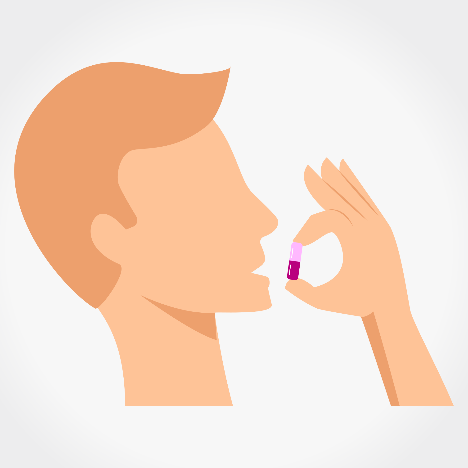 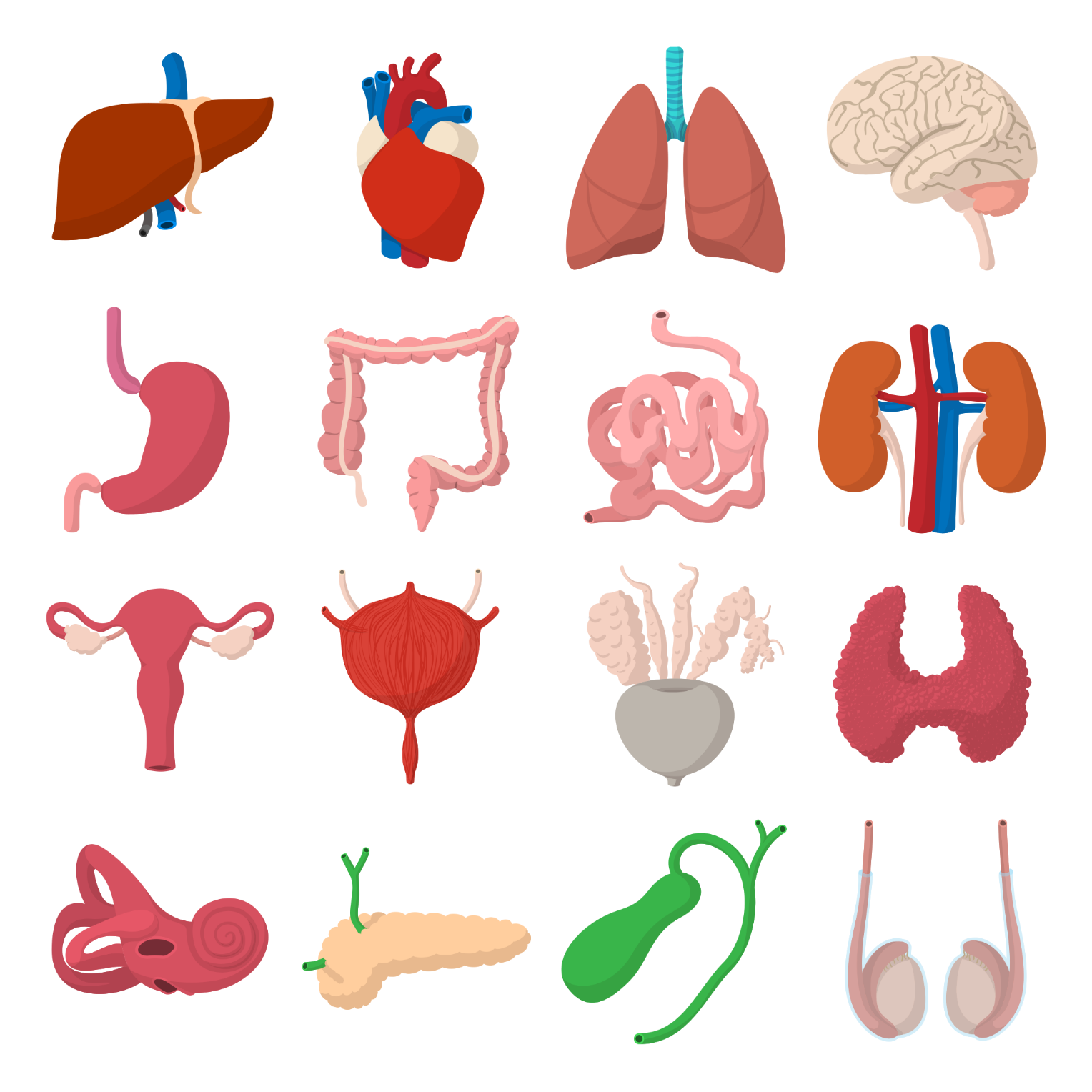 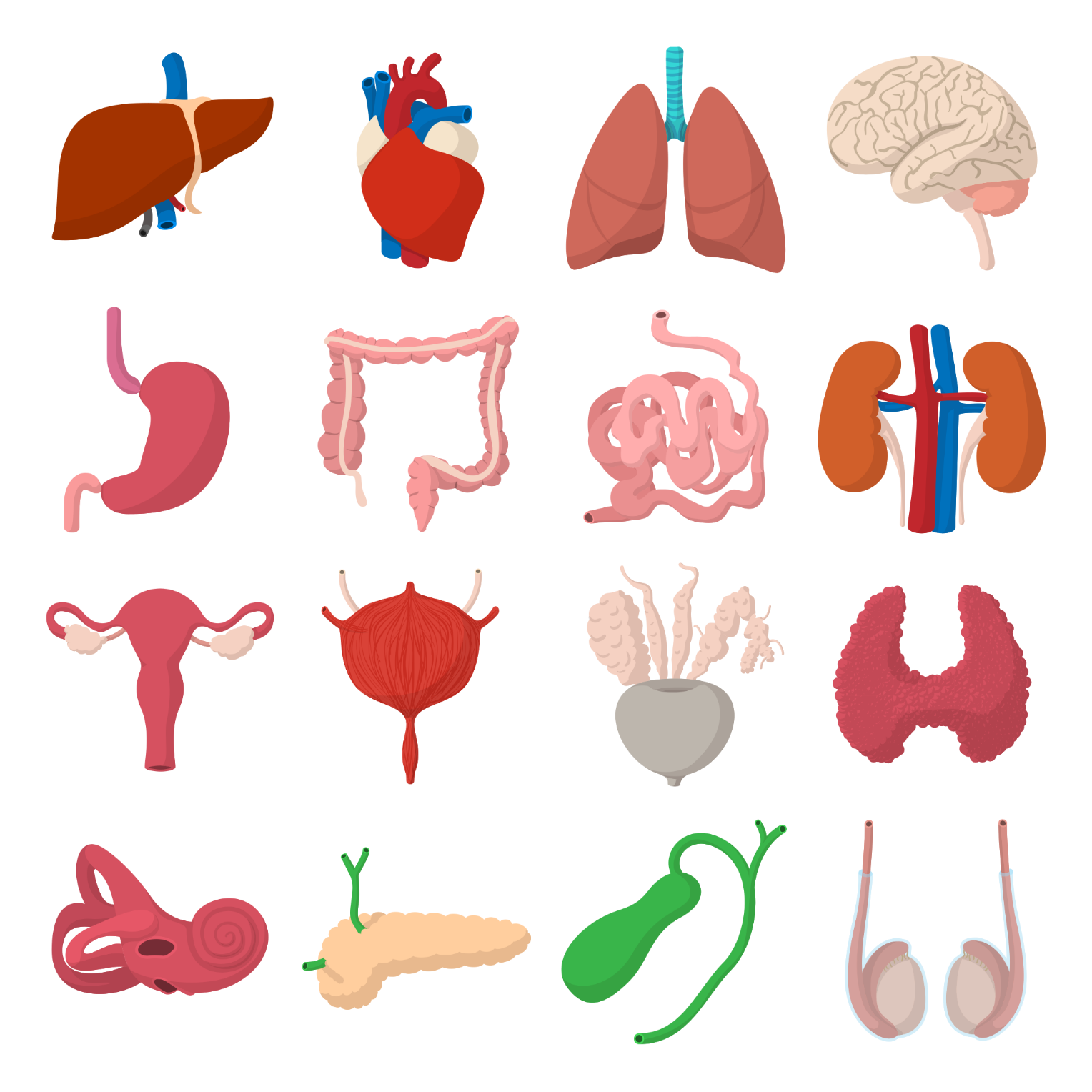 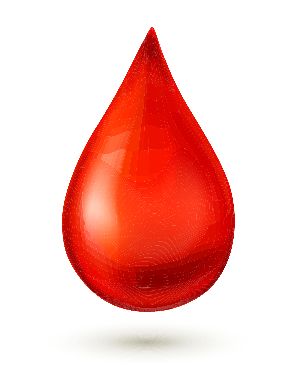 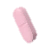 Conventional Dosage Form
Stomach
Liver
Blood Stream
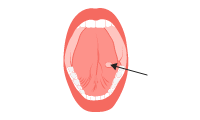 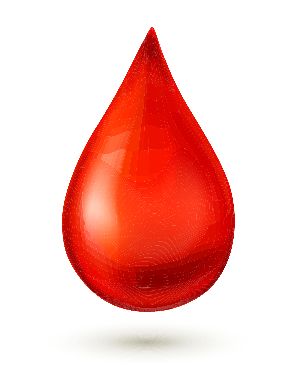 Modern Dosage Form
(Sublispray technology)
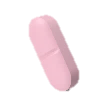 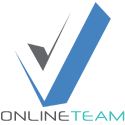 Blood Stream
MODERN Dosage Form(Sublingual Route)
Sublingual administration of drug refers to the placement of drug under the tongue

The sublingual route bypasses the first-pass metabolism and hence facilitates rapid absorption of the drug into the systemic circulation (Blood Stream) directly
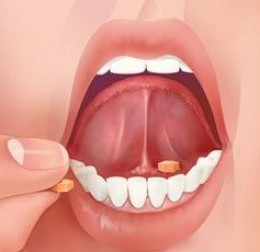 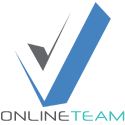 How sublingual spray bypasses first pass metabolism?
SUBLINGUAL ROUTE
A-   Absorption

D-   Distribution 

M-  Metabolism 

E-   Excretion
Directly reach to
Blood stream
Blood stream
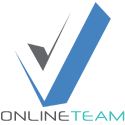 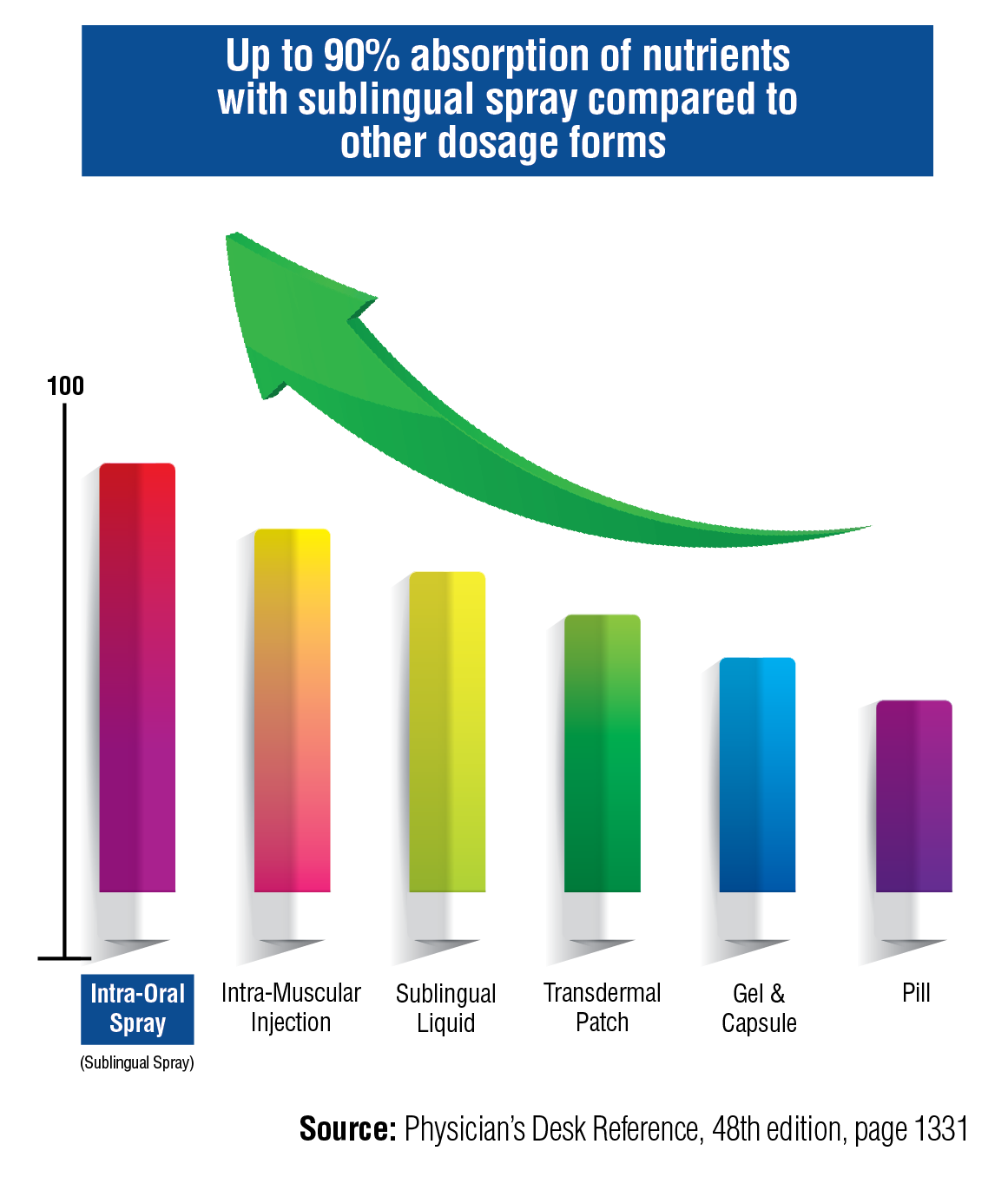 Up to 90% absorption of VITAL nutrients
with sublingual spray compared to
other dosage forms
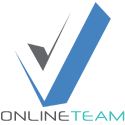 STAGES OF Sublingual Pathway
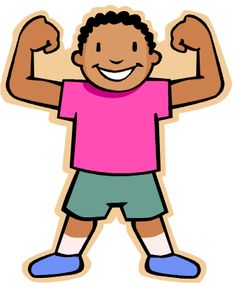 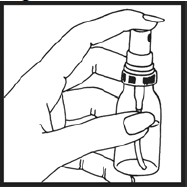 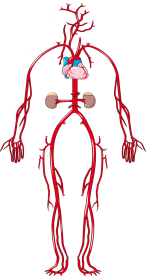 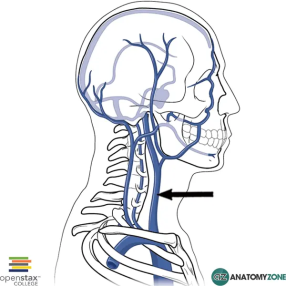 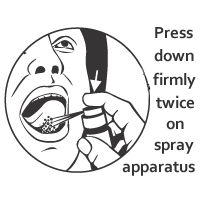 Sublingual Spray
Salivary Gland
Jugular Veins
(veins in your neck)
Arterial circulation
Absorbed in the body
UPTO 90% of vital nutrients are absorbed in the body
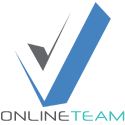 Why Sublingual Spray is the need of the hour?
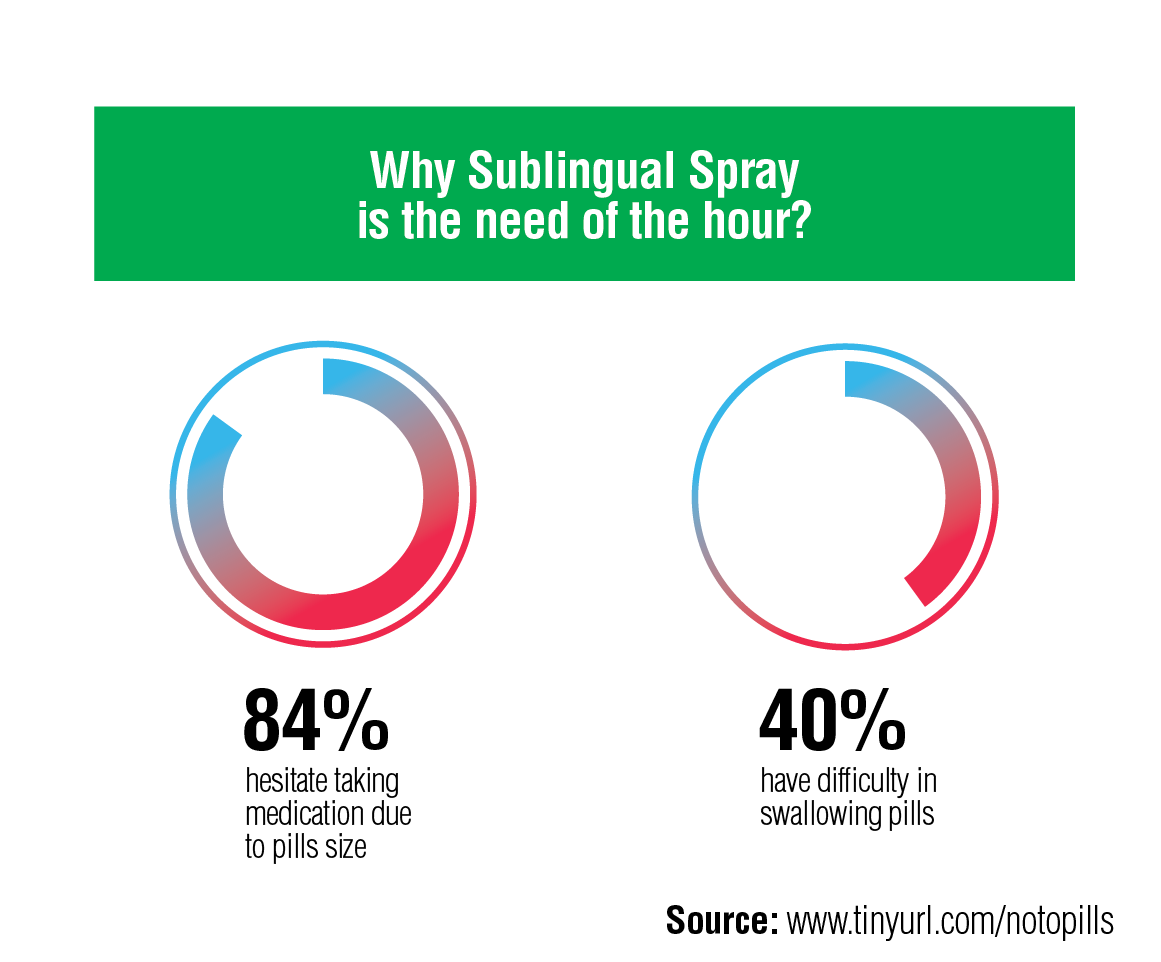 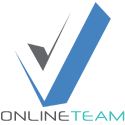 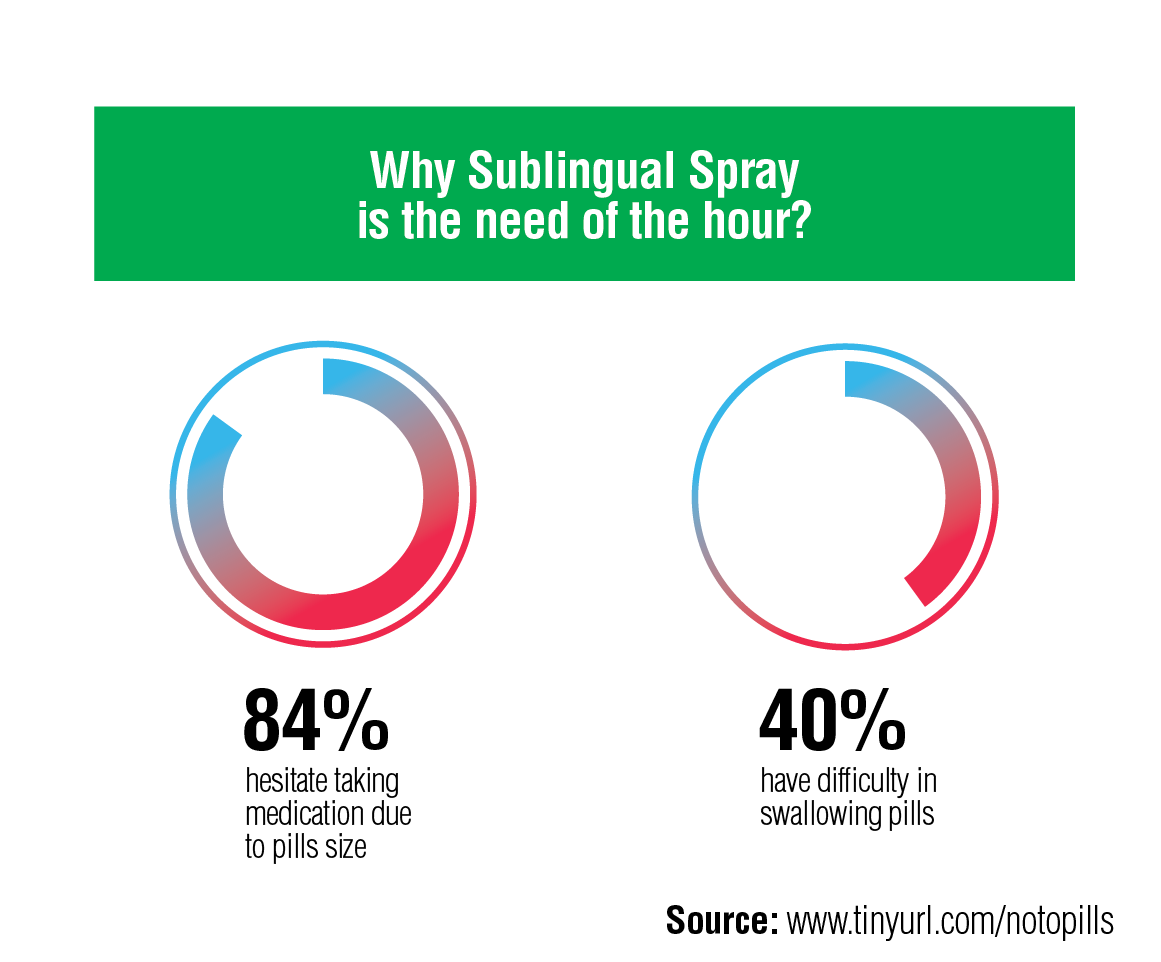 SUBLINGUAL SPRAY BENEFITS
Faster drug absorption: Quicker onset of action
Upto 90% absorption of vital nutrients
Avoids first-pass metabolism
Convenient to use
Easy to carry  
This route can be also used, who have difficulty in swallowing tablets
No need of water to take the recommended dose
Great Taste
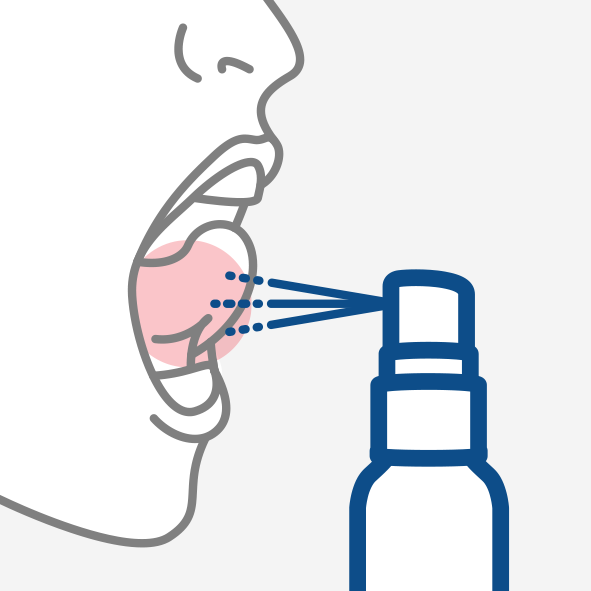 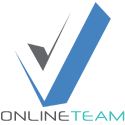 Let’s understand more about Vitamin deficiency…
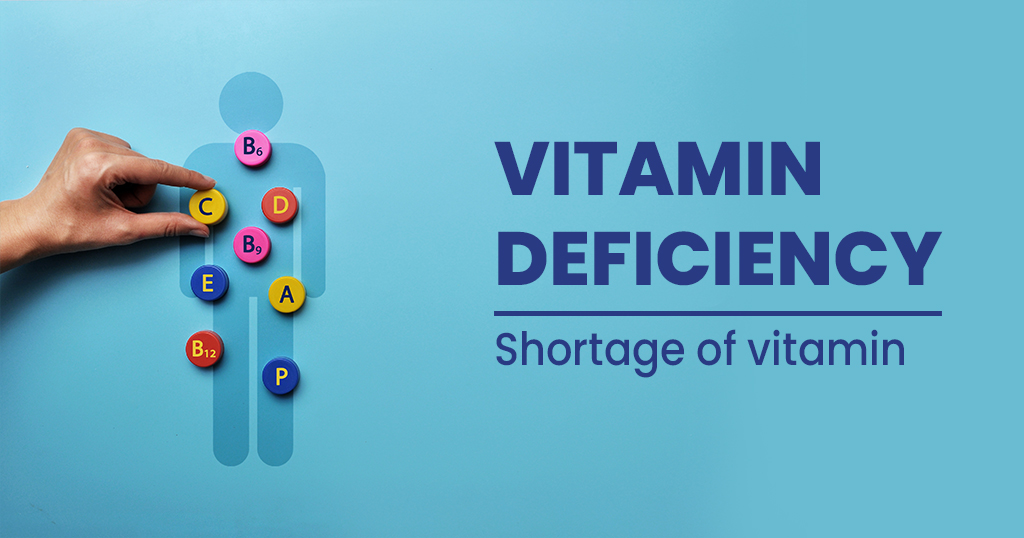 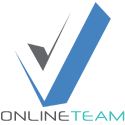 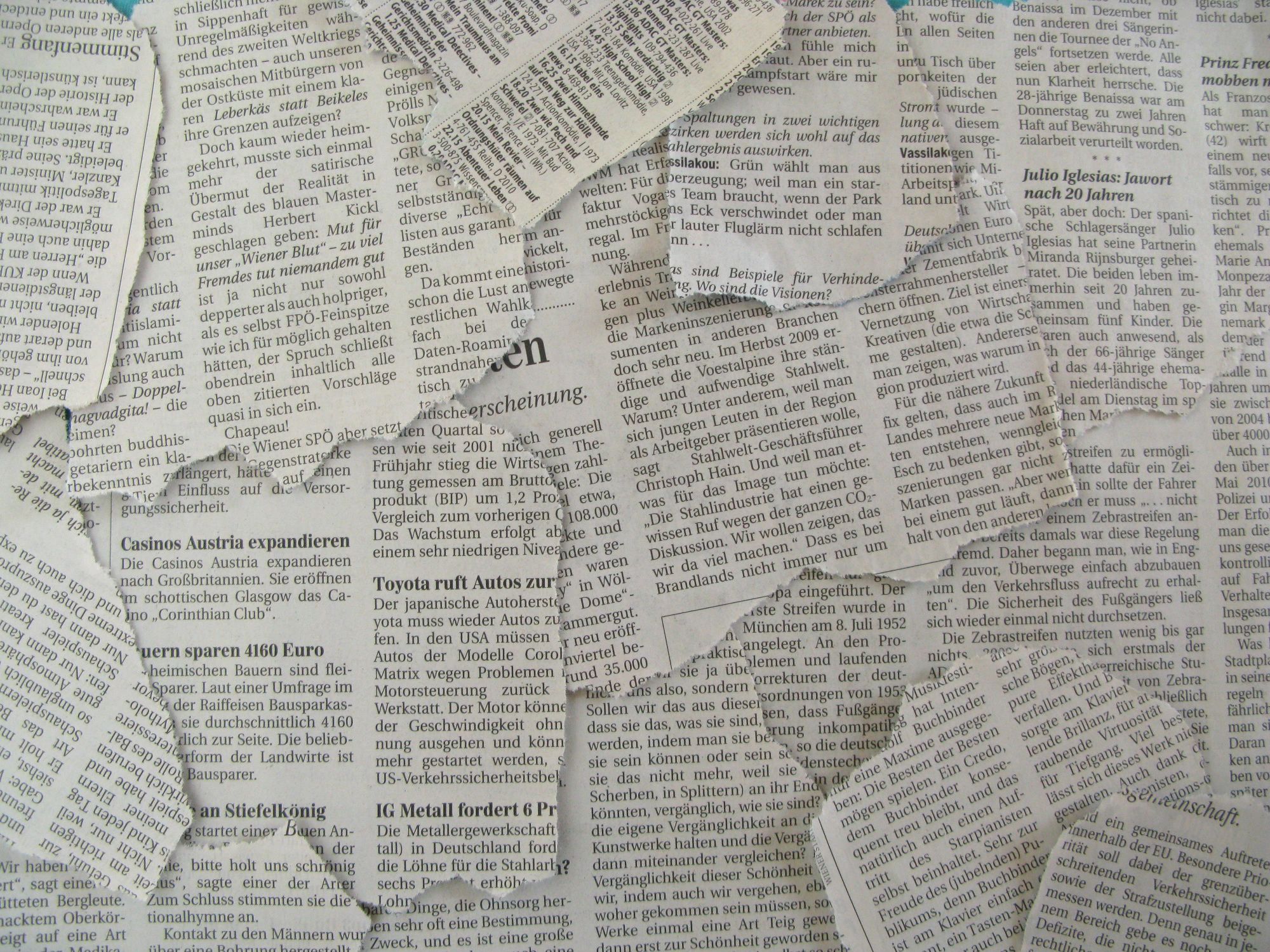 Vitamin D Insufficiency in India : A Growing Threat
Nearly 76 % of Indians suffer from Vitamin D insufficiency
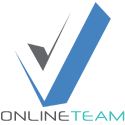 Ref: The Print, SUBHASREE RAY 10 December, 2021 11:37 am IST
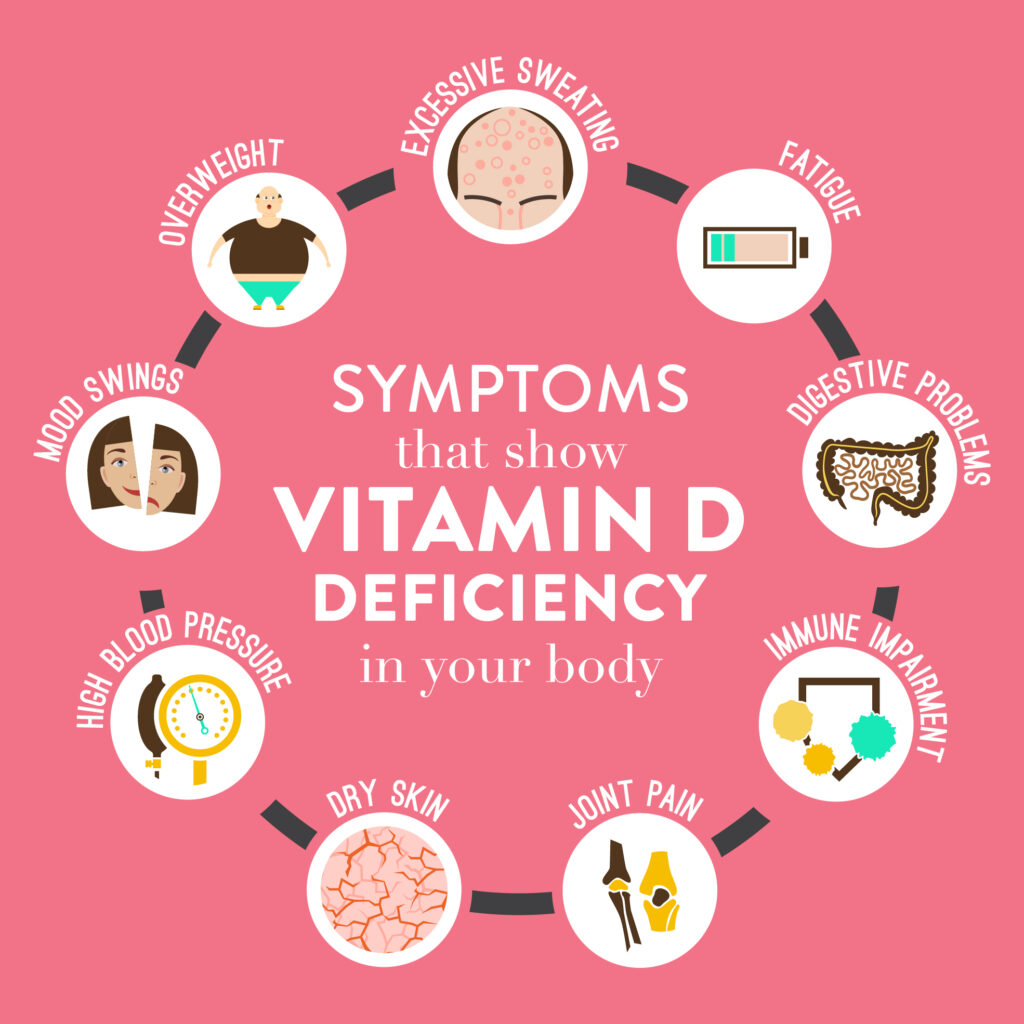 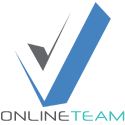 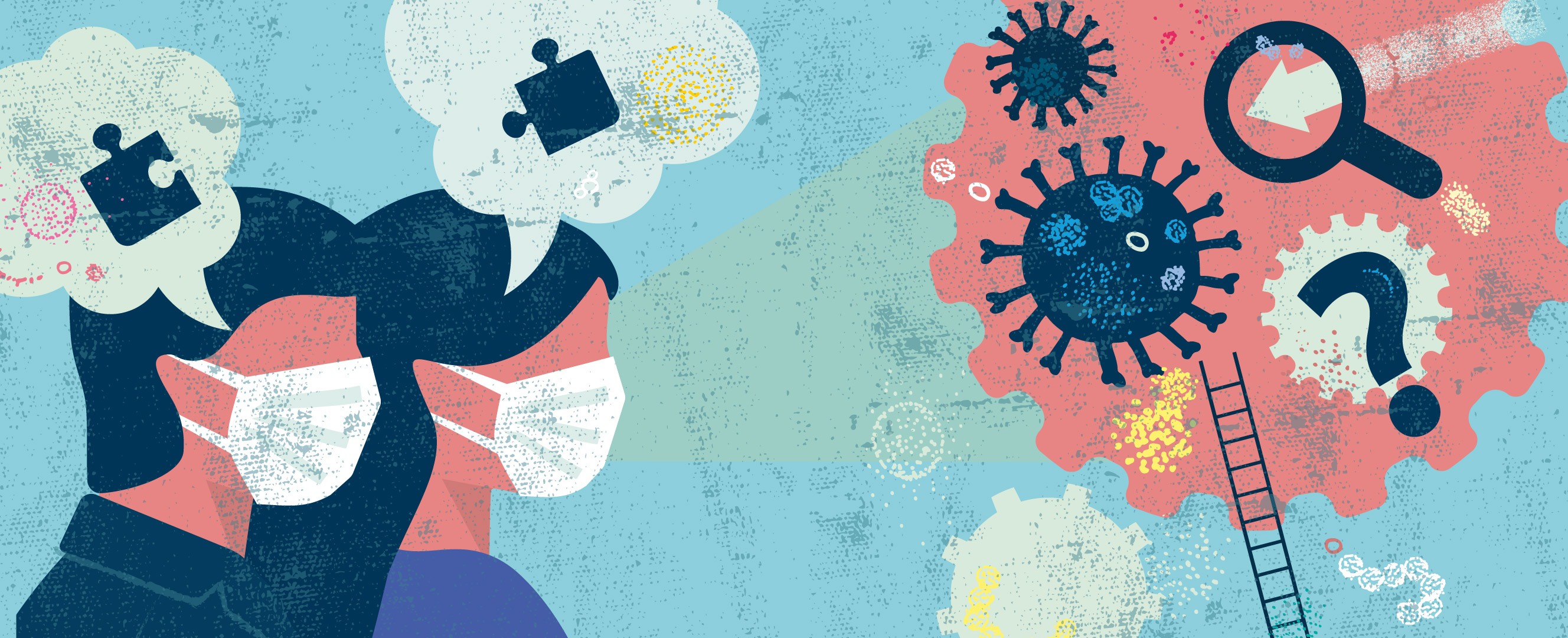 Pandemic has made Vitamin C important!
As per a study 73% Indians are Vitamin C deficient.
Vitamin C helps you stay immune from vital infections.
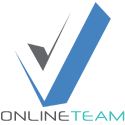 Ref: The pubmed ncbi,2011;6(12):e28588. doi:10.1371/journal.pone.0028588. Epub 2011 Dec 6
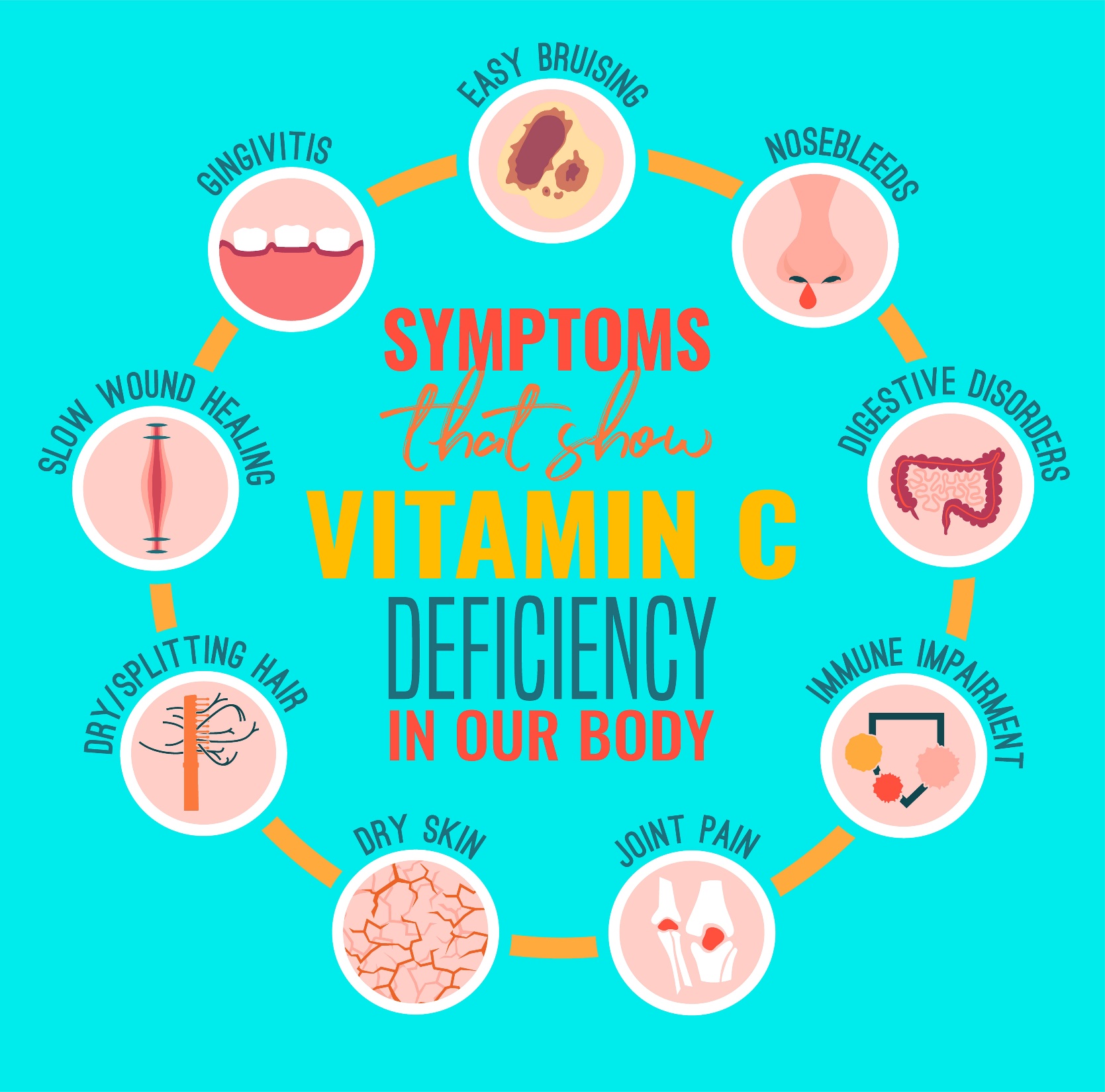 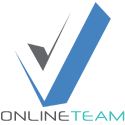 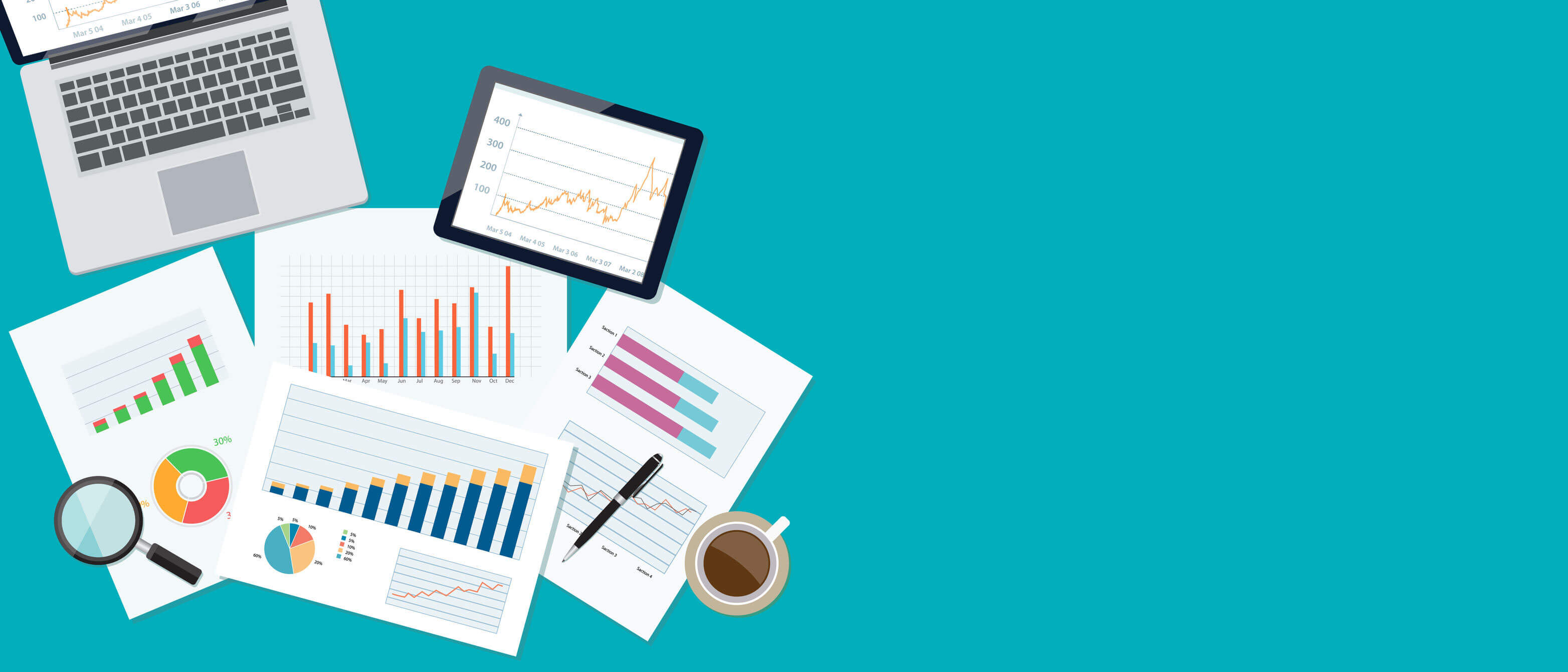 Vitamin B12 Deficiency is Endemic in Indian Population
At-least 47% Indians are Vitamin B12 deficient
Prevalence of vitamin B12 deficiency is 47% in north Indian population. People with diabetes have higher vitamin B12 levels than general population though still have high prevalence of deficiency. This data shows that Vitamin B12 deficiency is widespread in Indian population
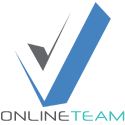 Indian Journal of Endocrinology and Metabolism: Mar–Apr 2019 - Volume 23 - Issue 2 - p 211-214doi: 10.4103/ijem.IJEM_122_19
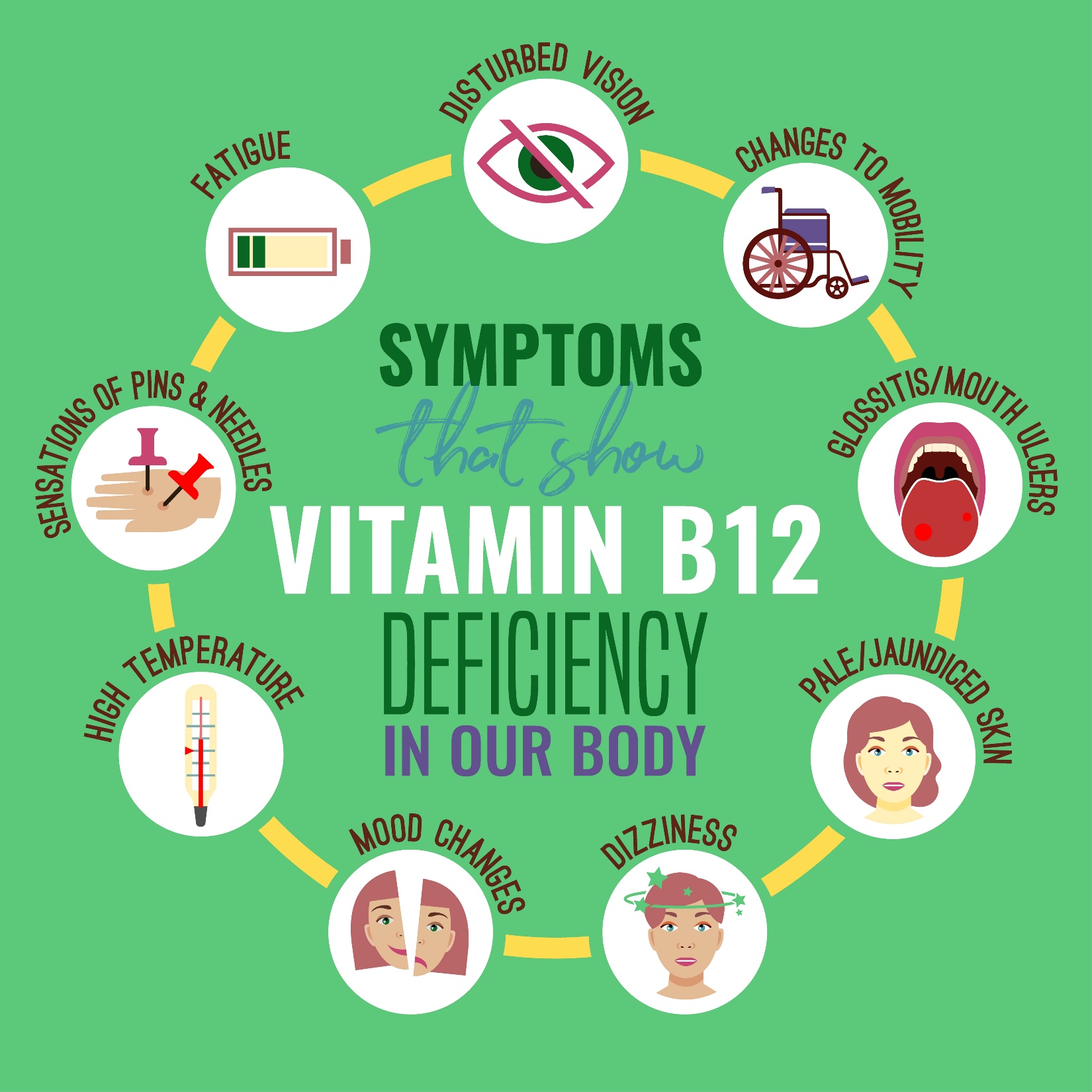 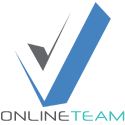 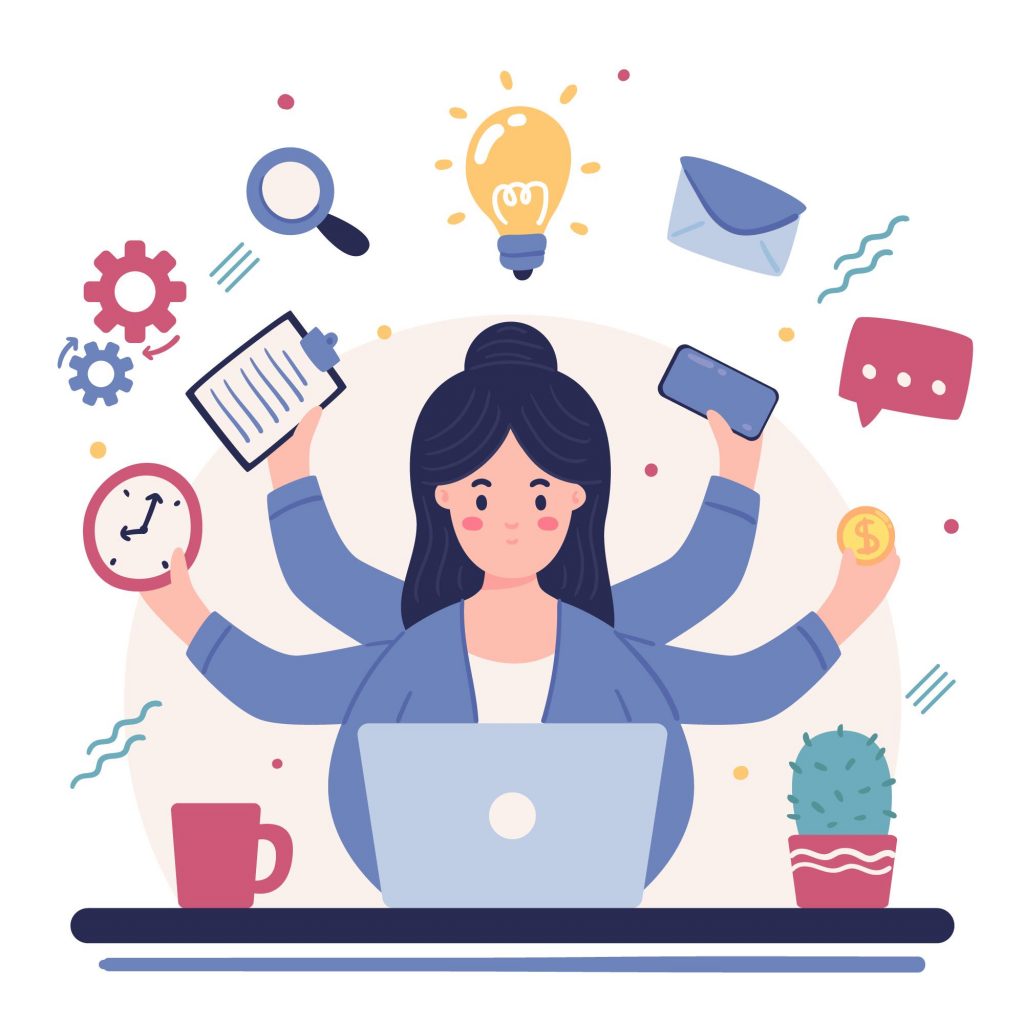 Need of a 
‘revolutionary solution’ 
to deal with the conventional issues…
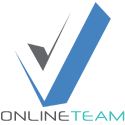 Wait Is  Over !!
The Revolution Is Here…
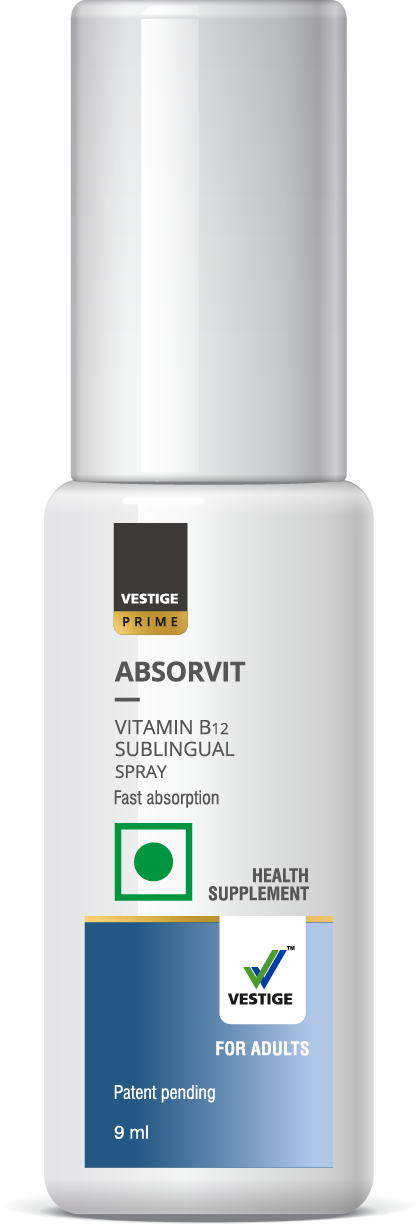 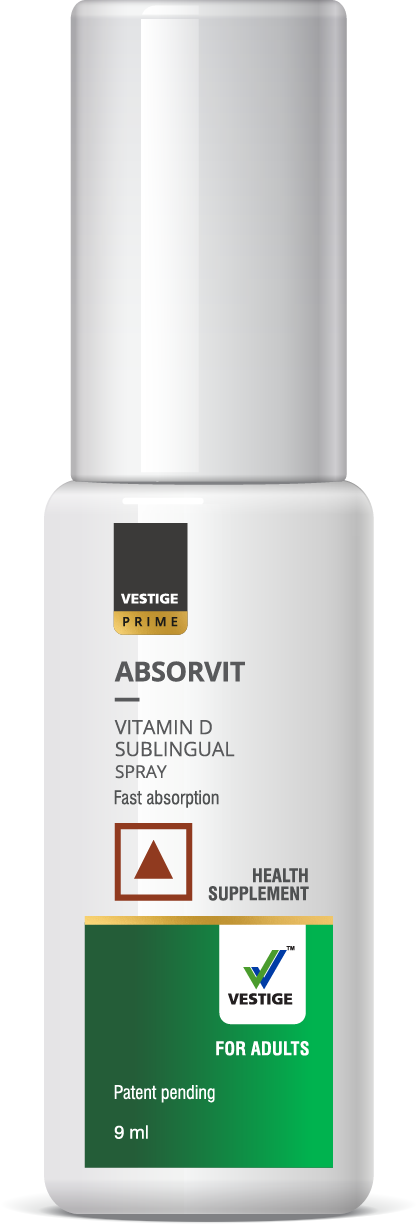 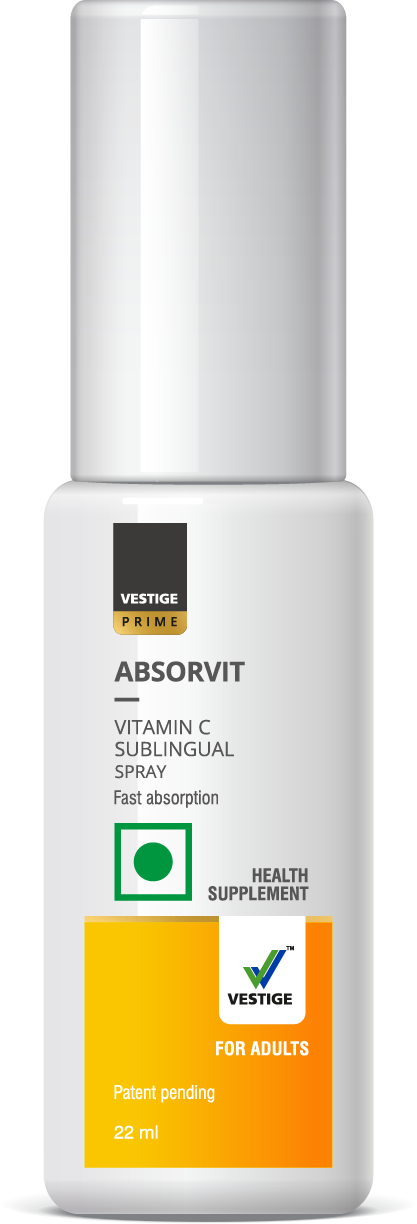 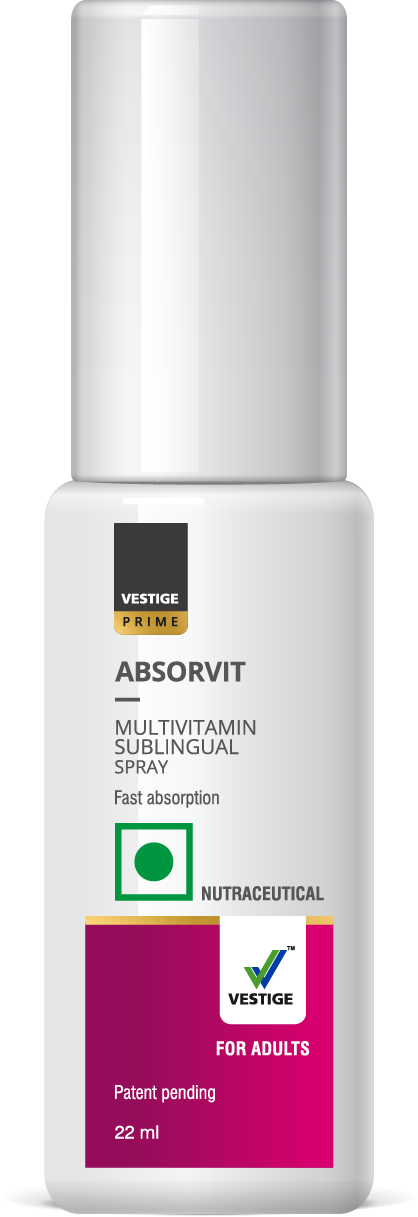 Vestige Prime ABSORVIT Sublingual Spray
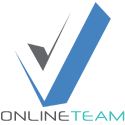 FASTER ABSORPTION OF VITAL NUTRIENTS
An innovative dosage form that 
upgrades the conventional way of taking vitamins
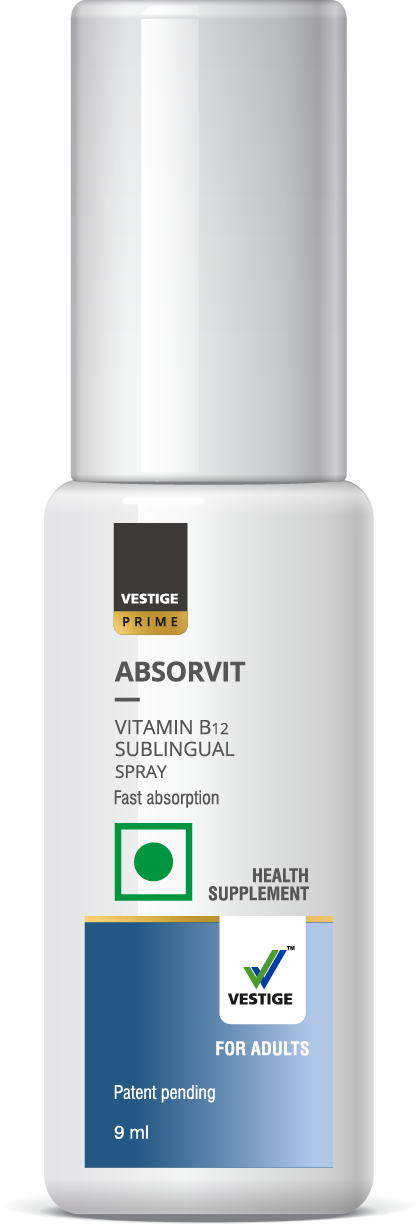 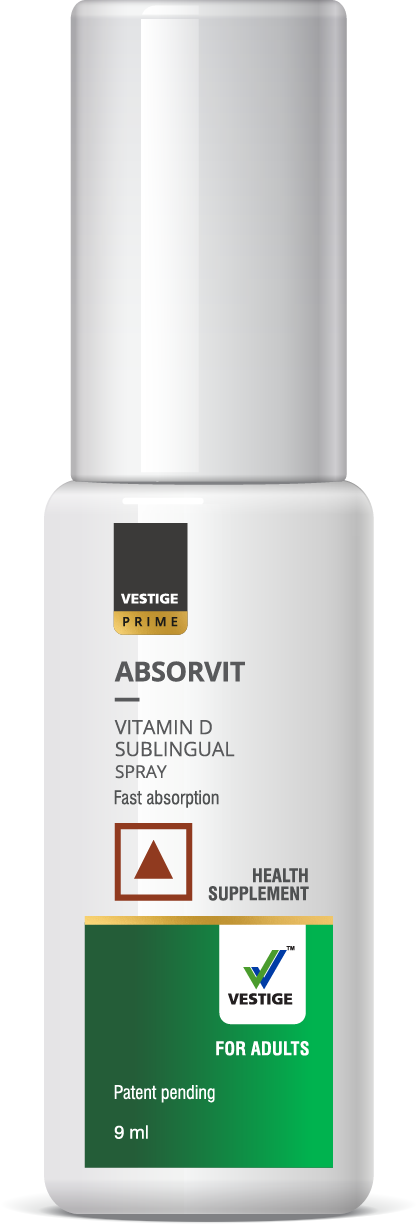 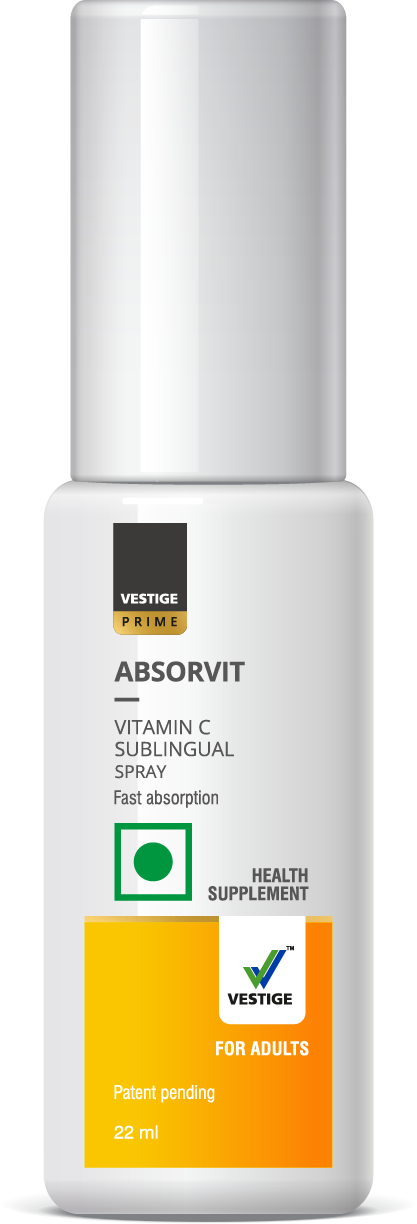 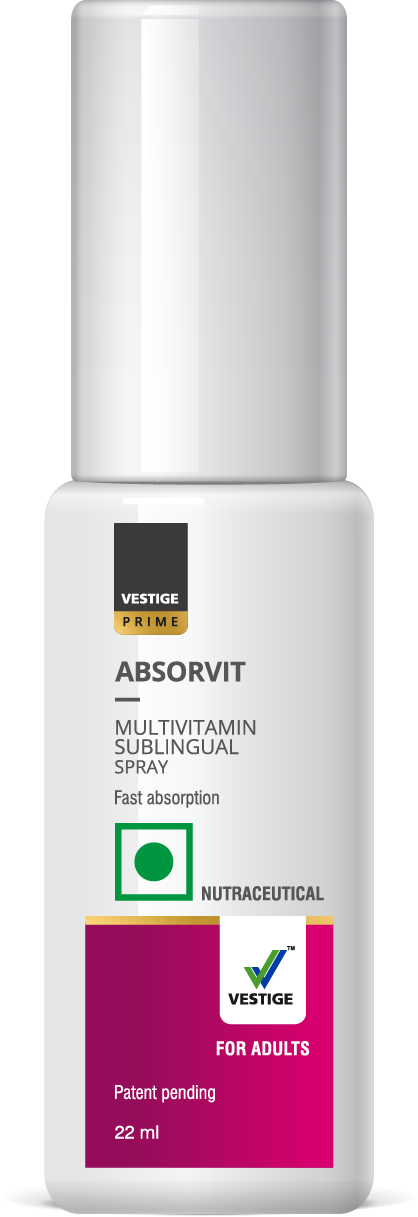 BETTER COMPLIANCE
UPTO 90% ABSORPTION OF VITAL NUTRIENTS
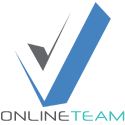 Why Vestige Prime Absorvit?
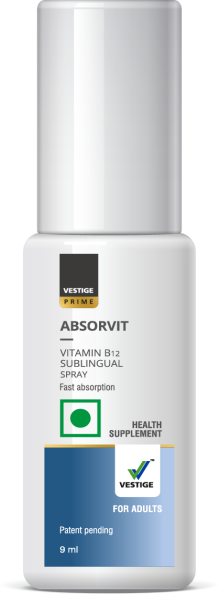 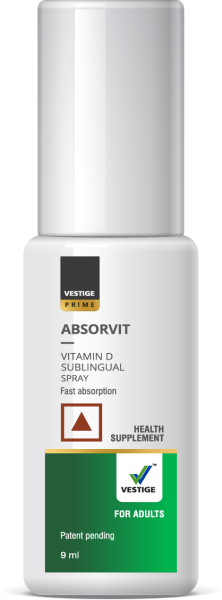 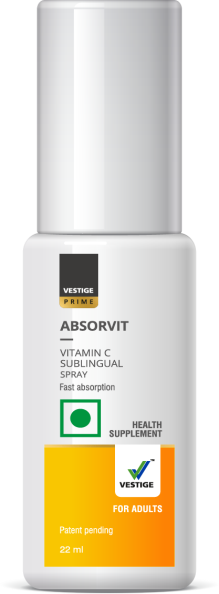 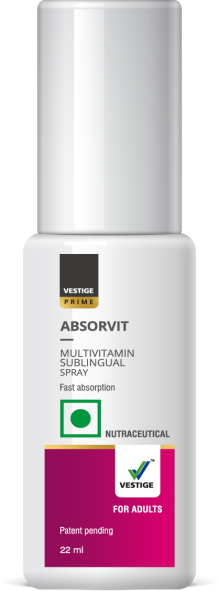 Powered with sublisprayTM technology (patent pending)

An innovative, faster and efficient sublingual spray 

Improves the conventional dosage form and provides quicker absorption for improved outcomes.
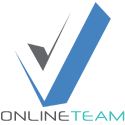 How to Use Vestige Prime Absorvit?
Shake well before use
Spray directly under the tongue
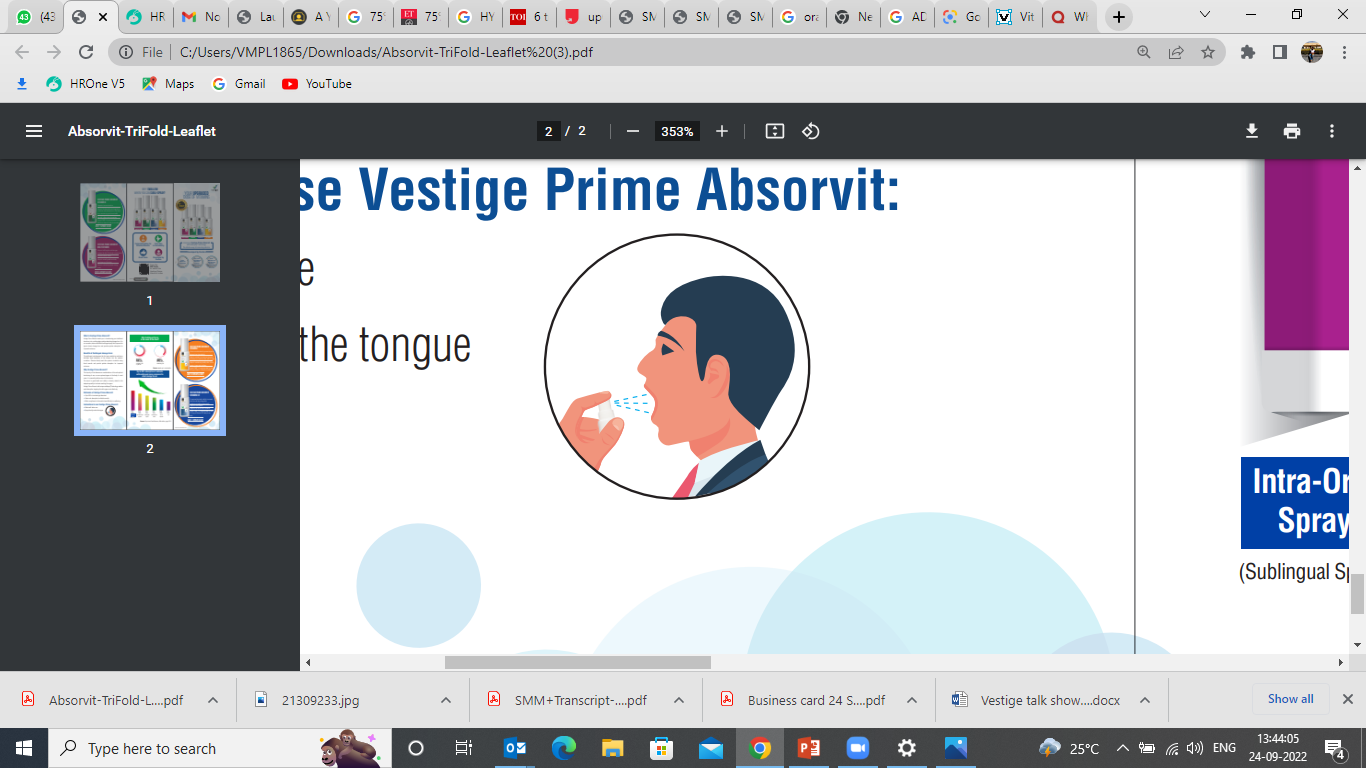 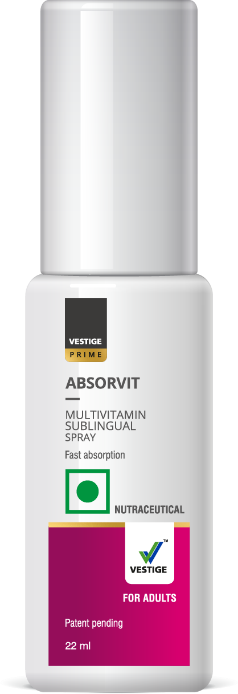 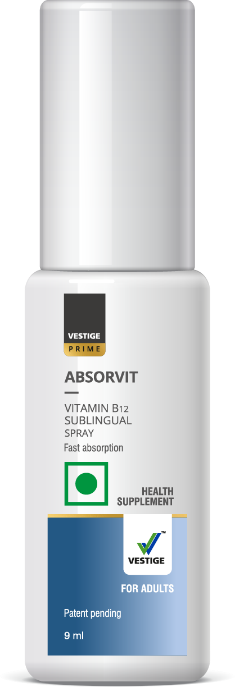 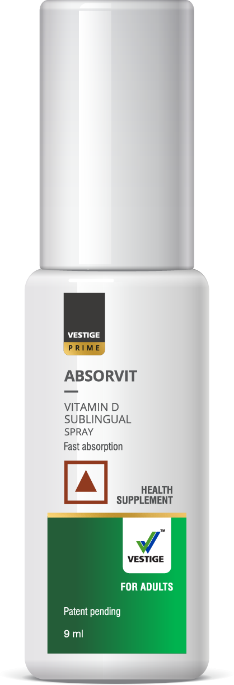 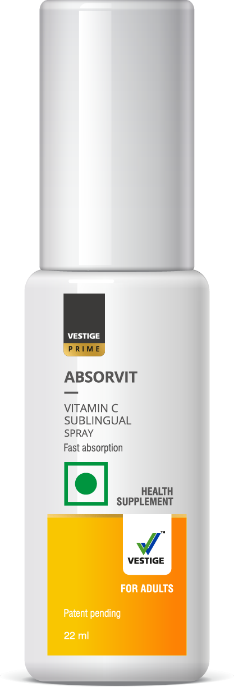 Just 3 sprays a day
Just 3 sprays a day
Just 1 spray a day
Just 1 spray a day
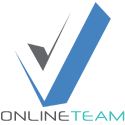 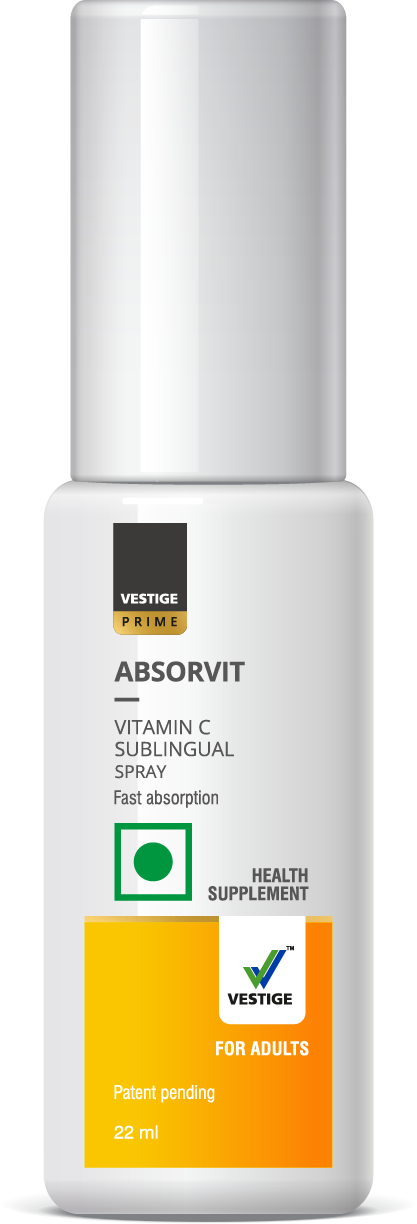 VESTIGE PRIME Absorvit Vitamin C:
Acts as an antioxidant by preventing cell damage from free radicals

Helps to maintain immunity and protects the body from infections like cold & cough

Helps in maintaining healthy skin, blood vessels, bones and cartilage

As per ICMR* it's recommended to have 80 mg of Vitamin C daily for an adult
Just 3 sprays a day
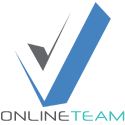 * ICMR- Indian Council of Medical Research
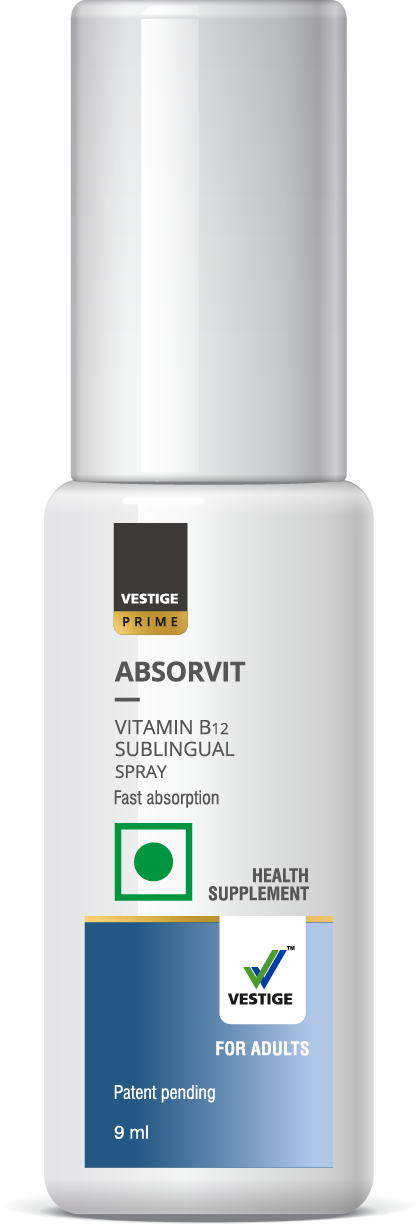 VESTIGE PRIME Absorvit Vitamin B12:
Improves the body's ability to convert food into cellular energy thus maintaining healthy energy levels

Supports nerve health

Supports red blood cells formation

As per ICMR* it's recommended to have
    2.2 mcg of Vitamin B12 daily for an adult
Just 1 spray a day
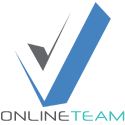 * ICMR- Indian Council of Medical Research
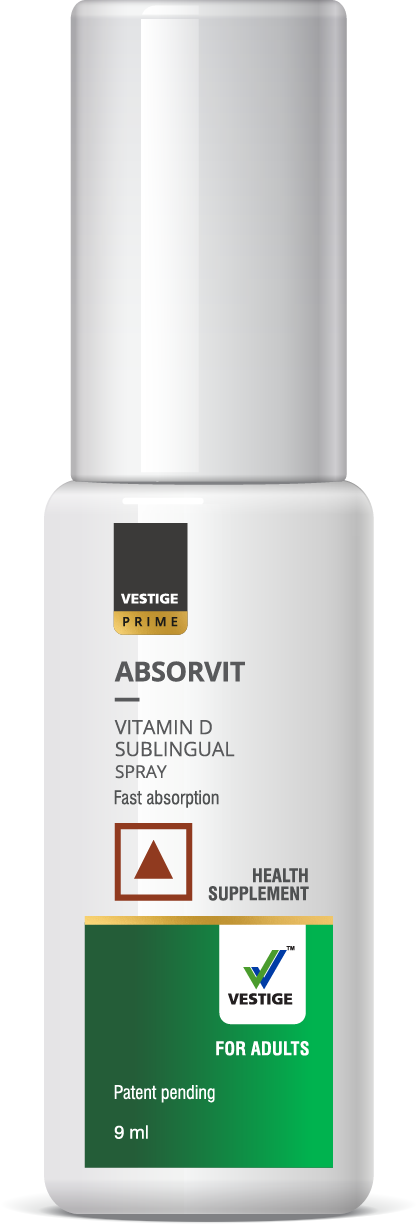 VESTIGE PRIME Absorvit Vitamin D:
Supports immune function

Helps in the absorption and regulation of calcium and phosphorus in the body thus maintaining good bone health

Has anti-inflammatory properties

As per ICMR* it's recommended to have 600 IU of Vitamin D daily for an adult
Just 1 spray a day
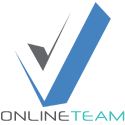 * ICMR- Indian Council of Medical Research
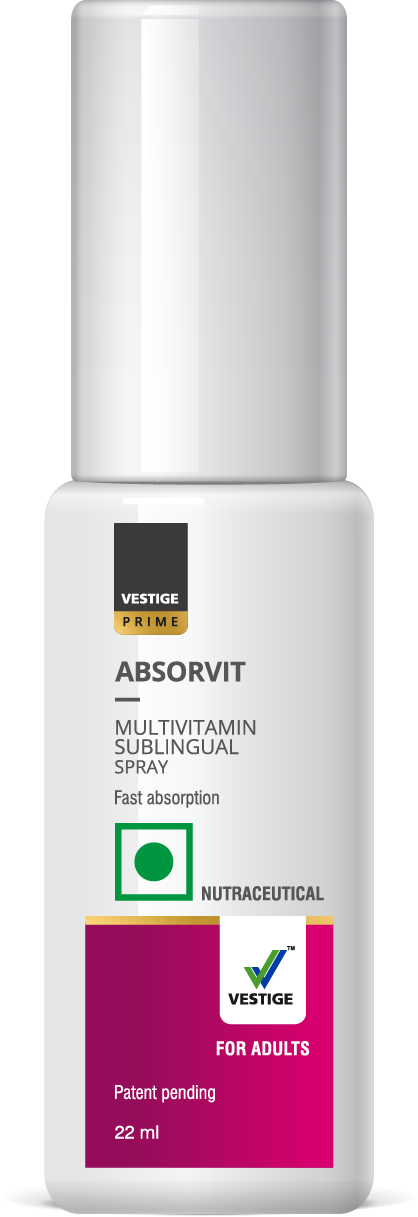 VESTIGE PRIME Absorvit Multivitamin:
Helps in fulfilling the nutrition gap between the diet & the body's requirement

Improves overall health

Helps in overall growth and daily maintenance of the body

Helps in maintaining higher energy levels
Just 3 sprays a day
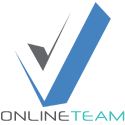 VESTIGE PRIME Absorvit sublingual sprays
Solves the major issues of
Non-Compliance
Poor oral absorption
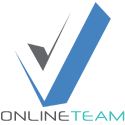 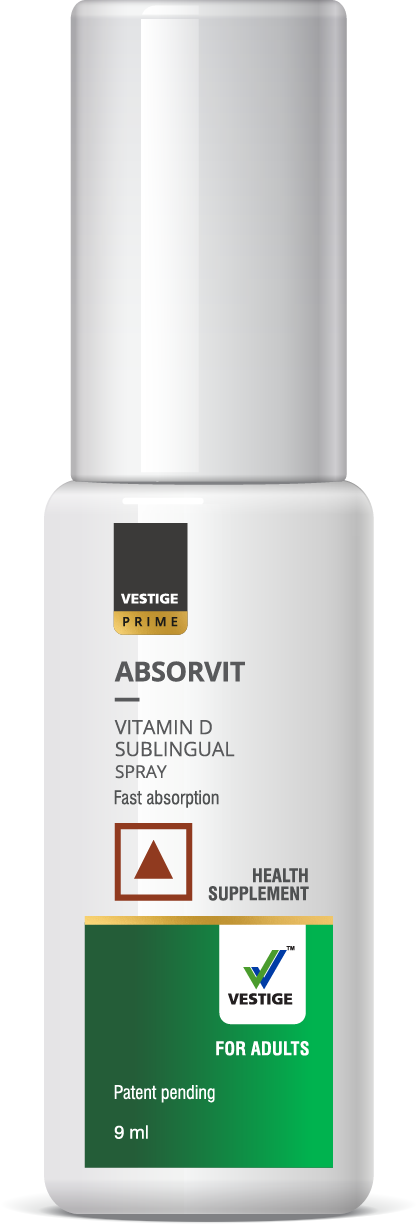 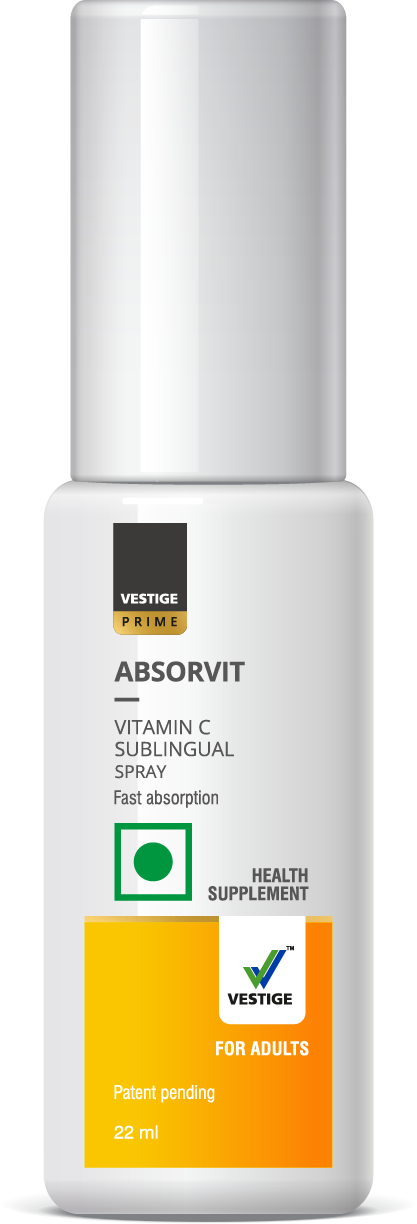 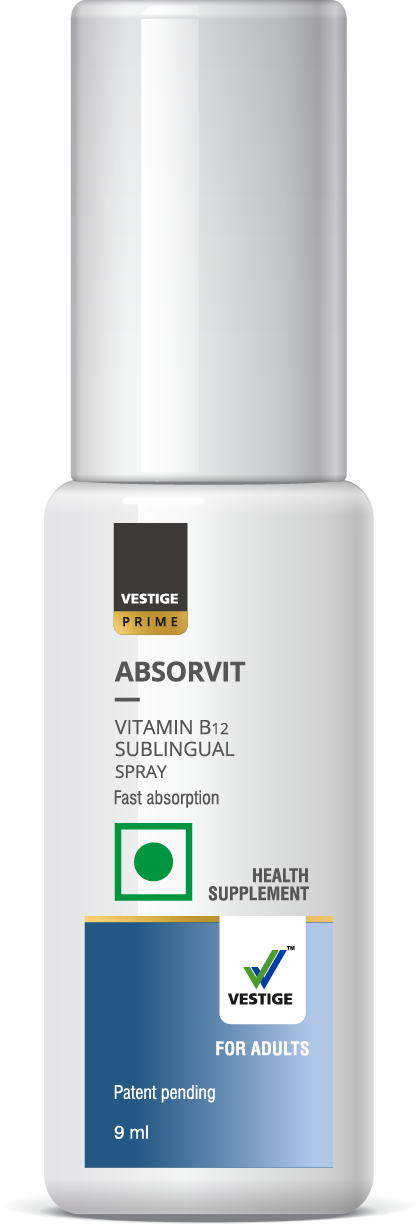 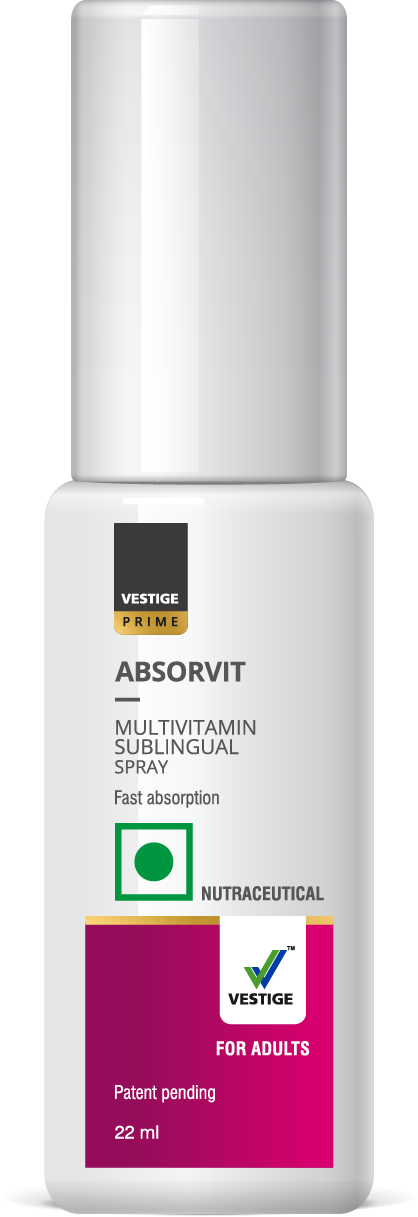 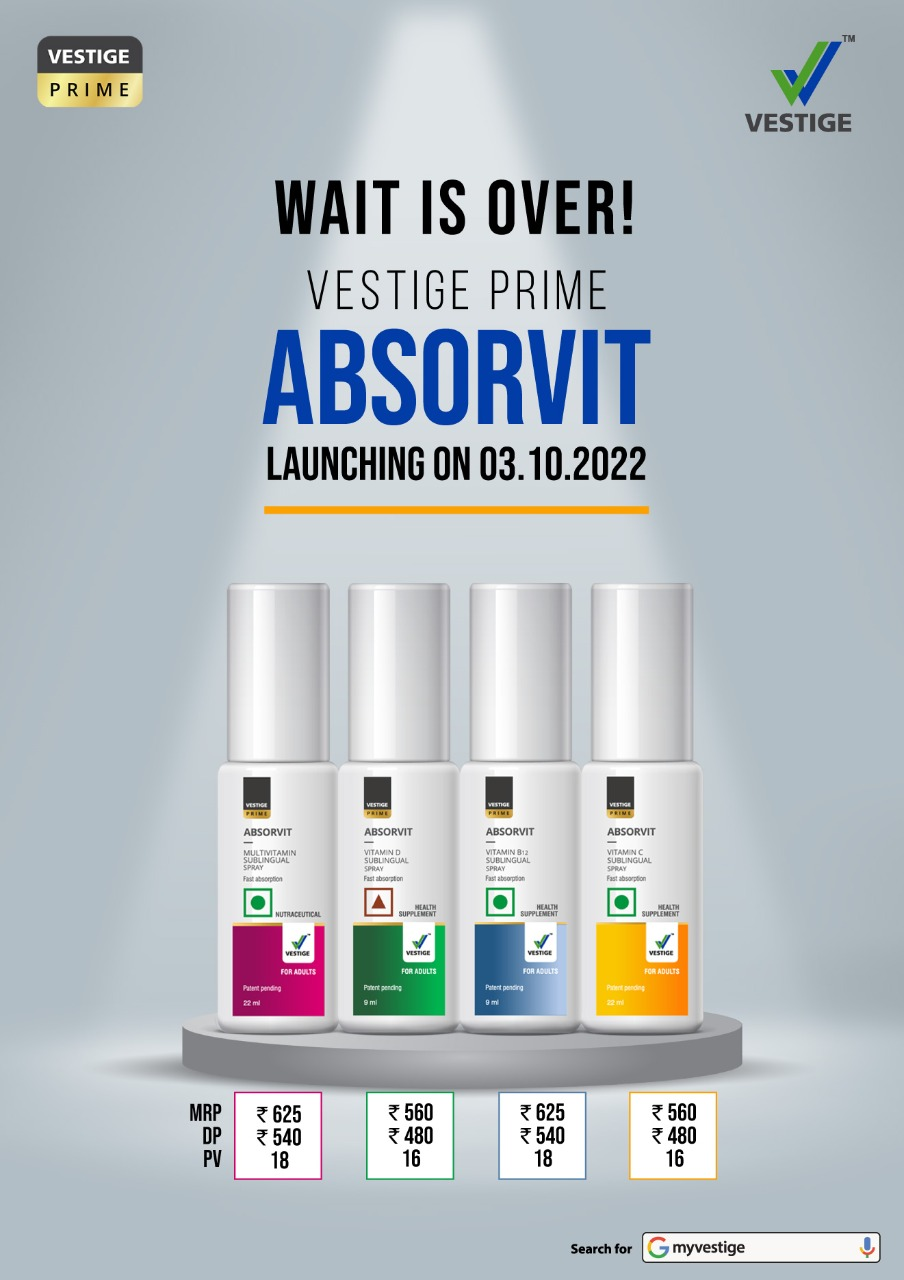 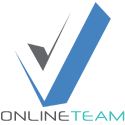 Why Swallow when you can 
Subli-Spray?
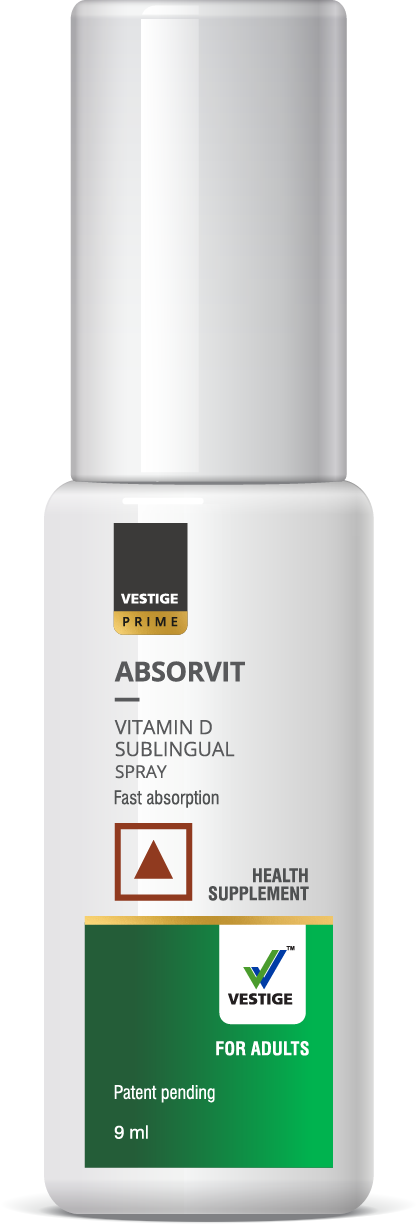 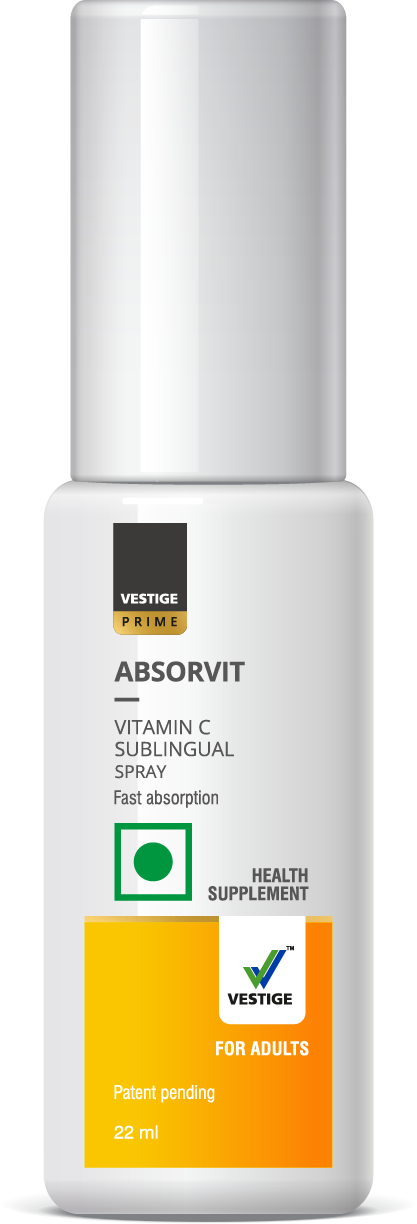 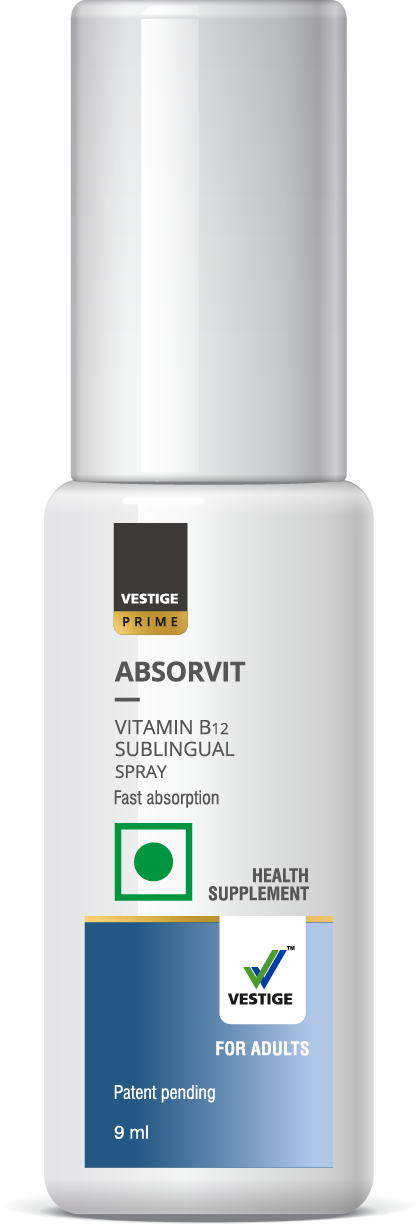 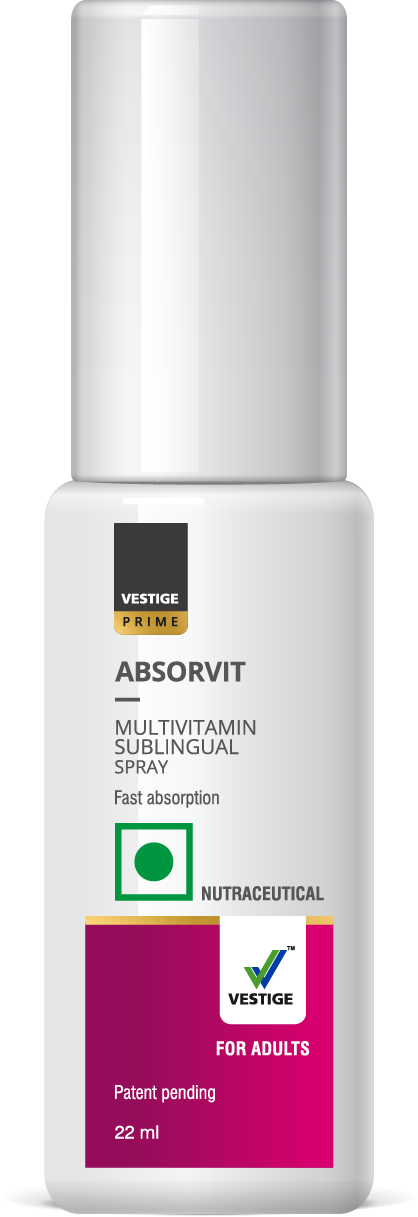 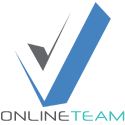 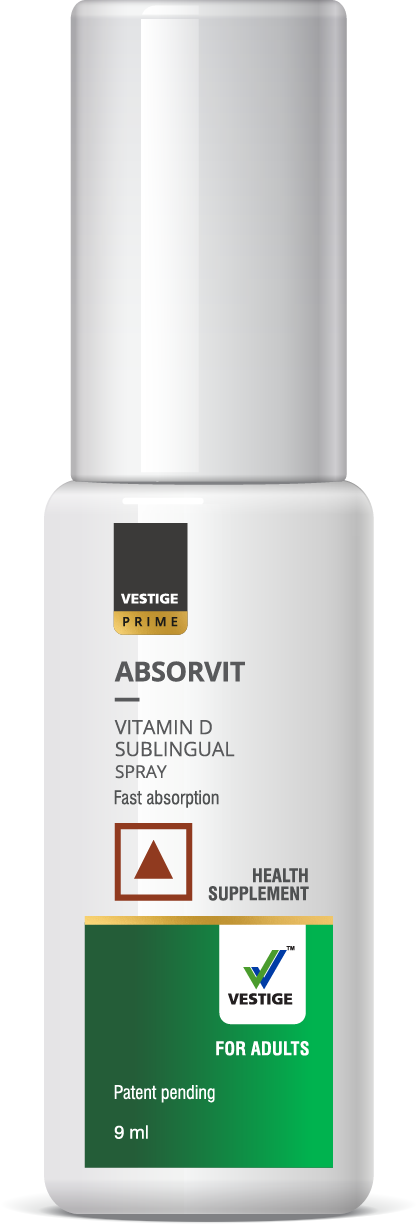 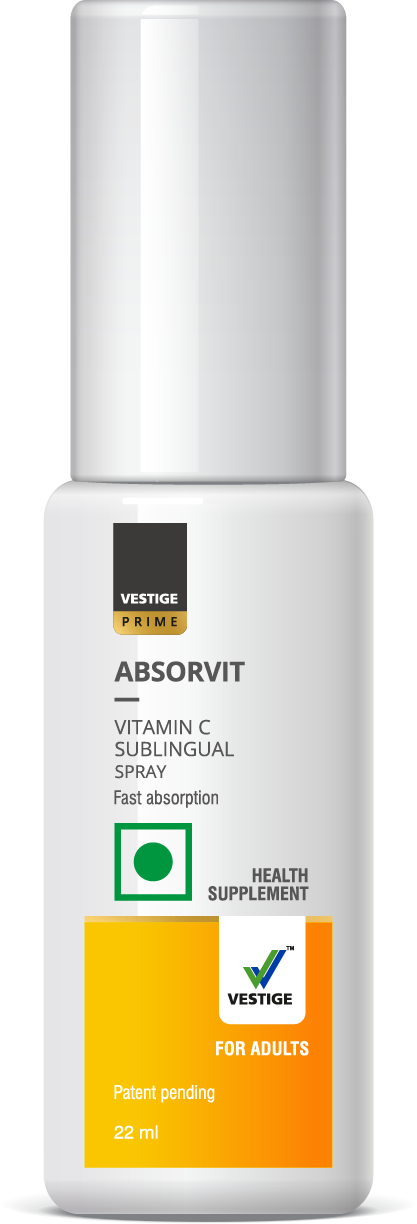 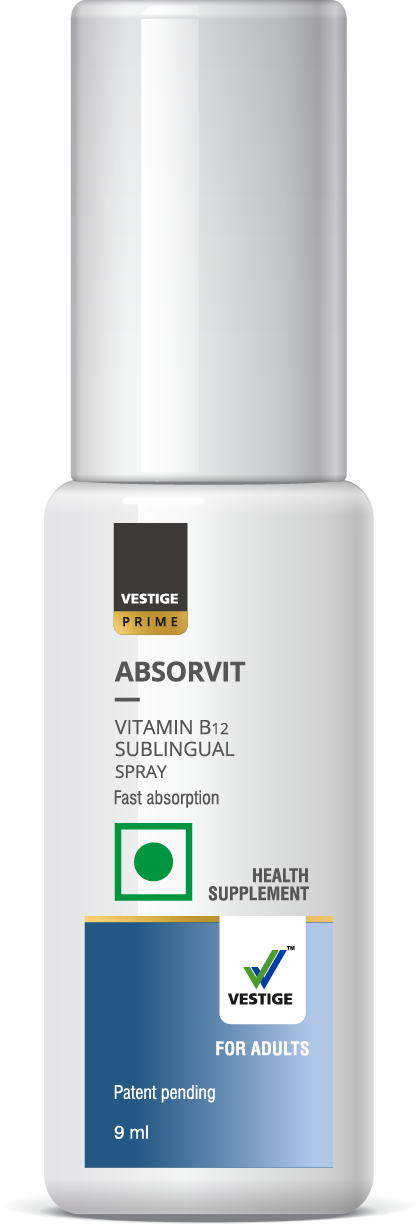 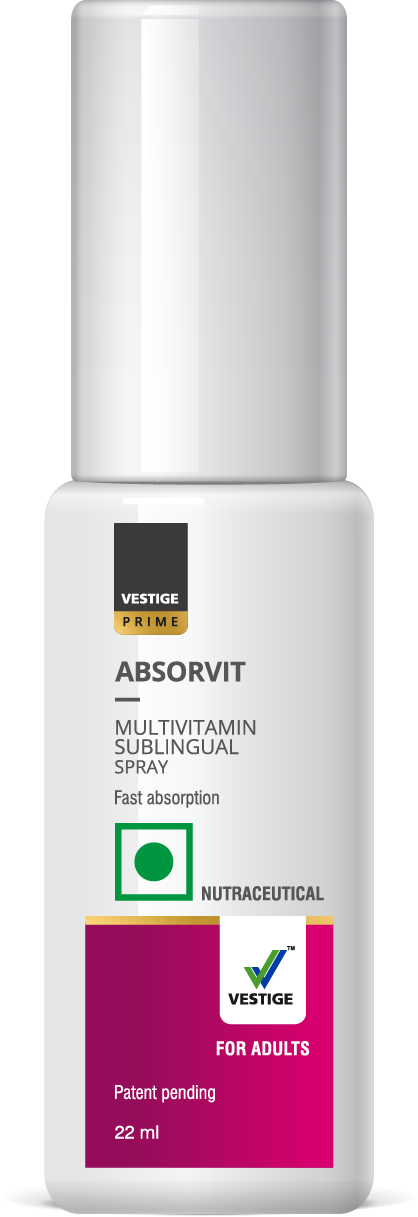 Visit our nearest Branch/DLCP or MINI DLCP or you may shop online at www.shopmyvestige.com or on our
 mobile shopping app
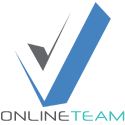 Thank You
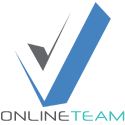